Low Mass Higgs searches with Hbb decay at Tevatron
On behalf of DØ and CDF collaborations



Yuji Enari
LPNHE, Paris Universites VI & VII
 IN2P3-CNRS
July 28th 2011
Higgs Hunting 2011
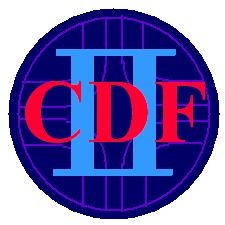 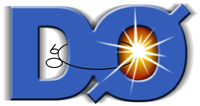 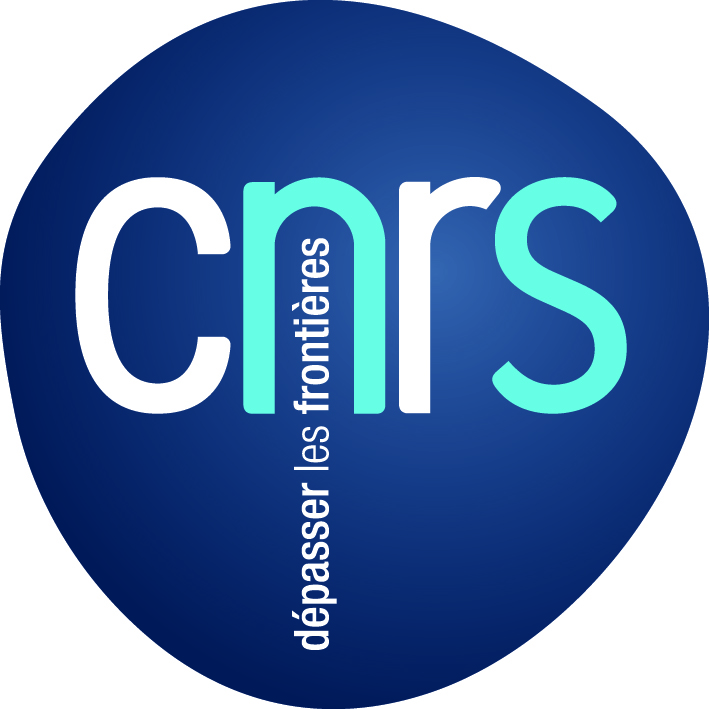 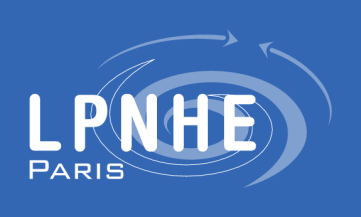 SM Higgs Search at TeV
1
2
Hbb decay mode
SM Higgs Search at TeV
Importance of Hbb
 because of top is too heavy, bb pair is the heaviest fermion pair at low mass range (MH<<2xMtop)
Leading decay mode at range of MH<2xMW
Discovering Hbb mode is essential to establish SM.
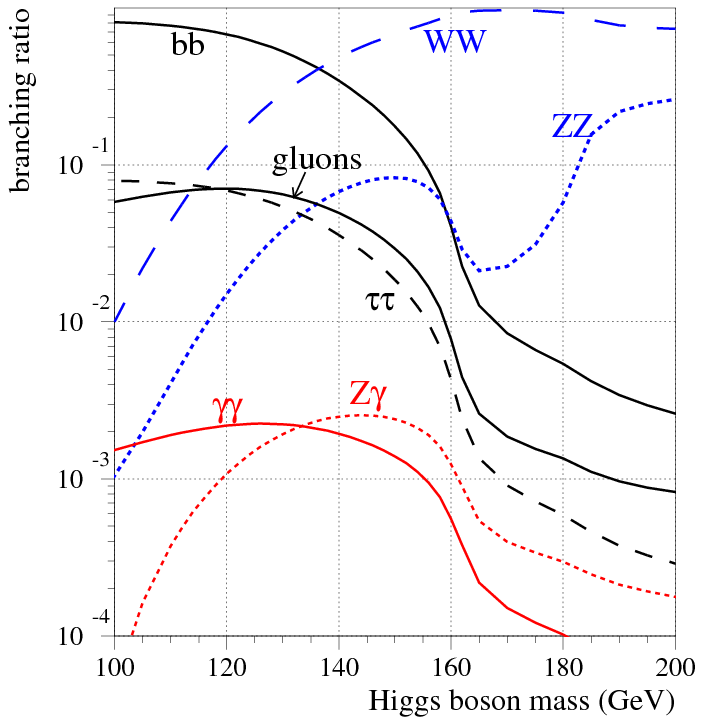 3
SM Higgs Production
SM Higgs Search at TeV
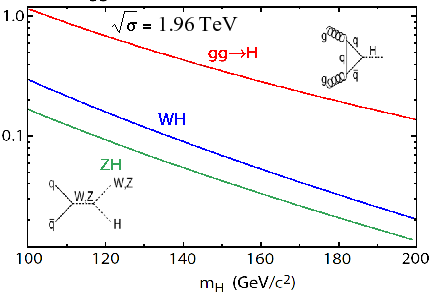 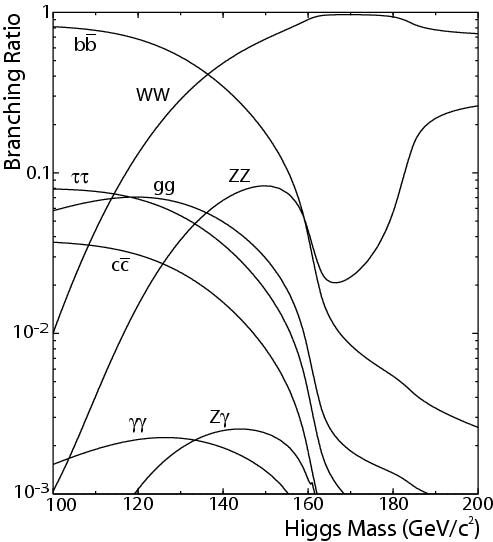 Highest cross section: ggH
H decays into bb in the low mass region
     Due to high multi-jet BG, almost impossible
W or Z associated production for low mass
High pT lepton with Hbb decay.
4
Three Channels with Hbb
SM Higgs Search at TeV
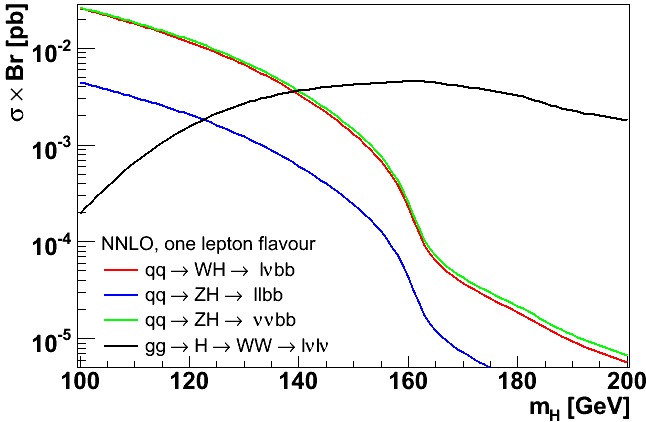 Other SM Higgs search
   - H gg 
   - VHt + jets 
   - VHll(l)+x
   - HWWlvjj
     See next talk !
ZHnn bb
MET+bb
WHln bb
l+MET+bb
ZHll bb
2l(e/m)+bb
Multi-Jet (MJ) Background:  
 HIGH                                                                                        LOW
Note:  No Single analysis can find Higgs  Combination with Dzero and CDF.
5
The Tevatron
SM Higgs Search at TeV
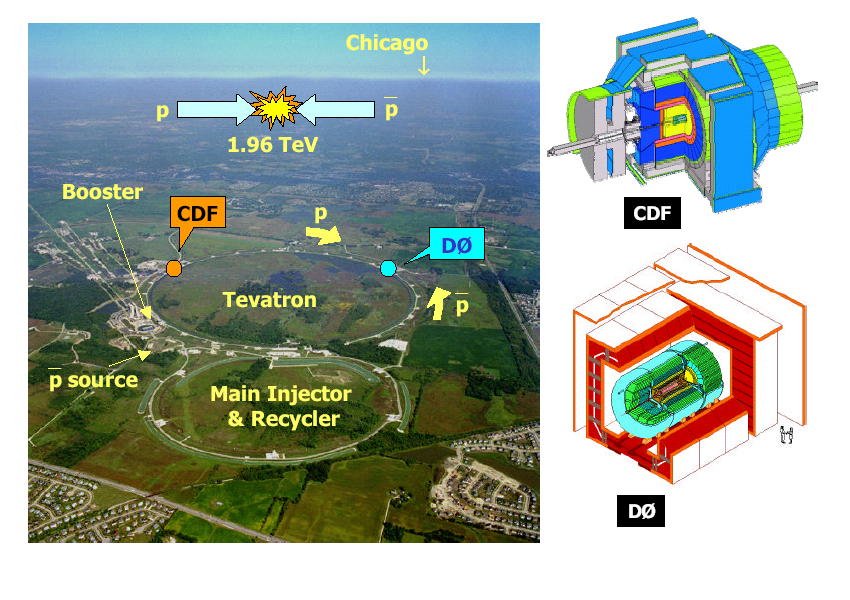 6
Data Set
SM Higgs Search at TeV
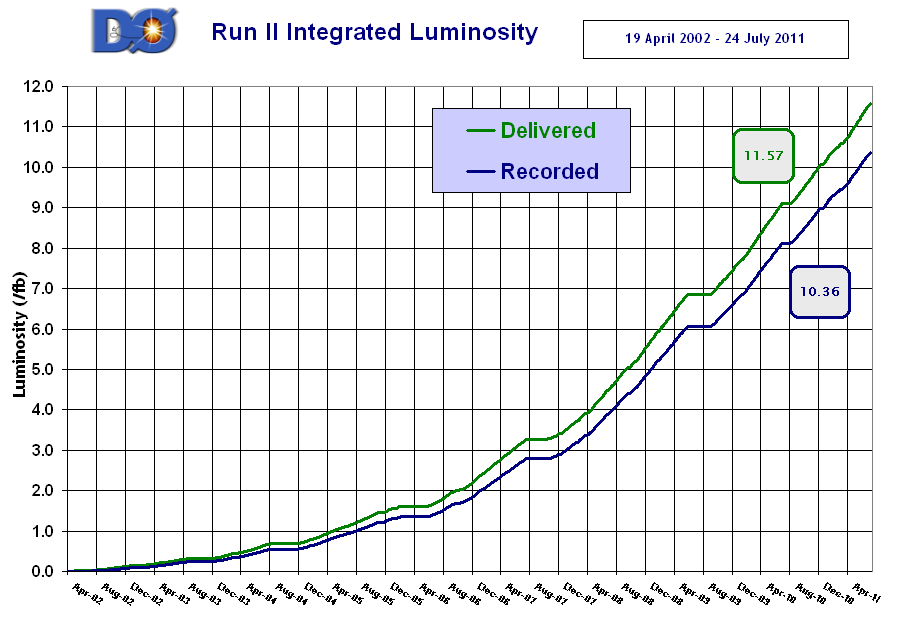 Tevatron  RunII integrated luminosity
July 24th 2011:  11.57 fb-1 delivered, 
                            10.36 fb-1 recorded.
 Data taking efficiency: > 90%, 93%(highest),
Analyzed data set: 

                         7.5~7.9 fb-1

                         8.5~8.6 fb-1   
    recorded data upto  2011 March
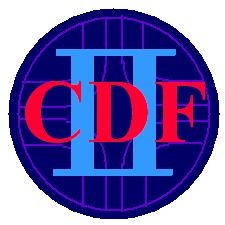 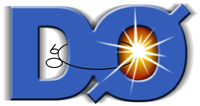 2002      2003      2004      2005       2006      2007       2008       2009     2010     2011
Thanks to the Tevatron Accelerator Group for great effort !!
7
Tracker
Solenoid Magnet
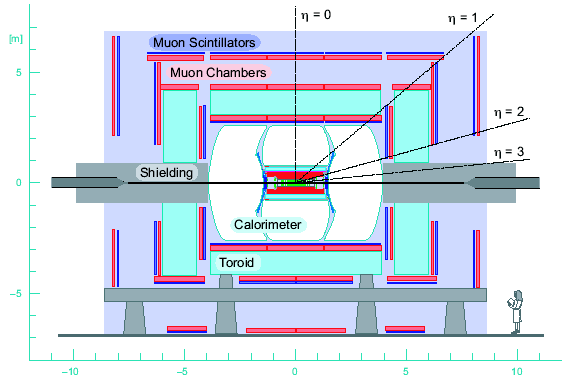 protons
3 LayerMuon 
System
Preshowers
Electronics
CDF and DØ Detector
SM Higgs Search at TeV
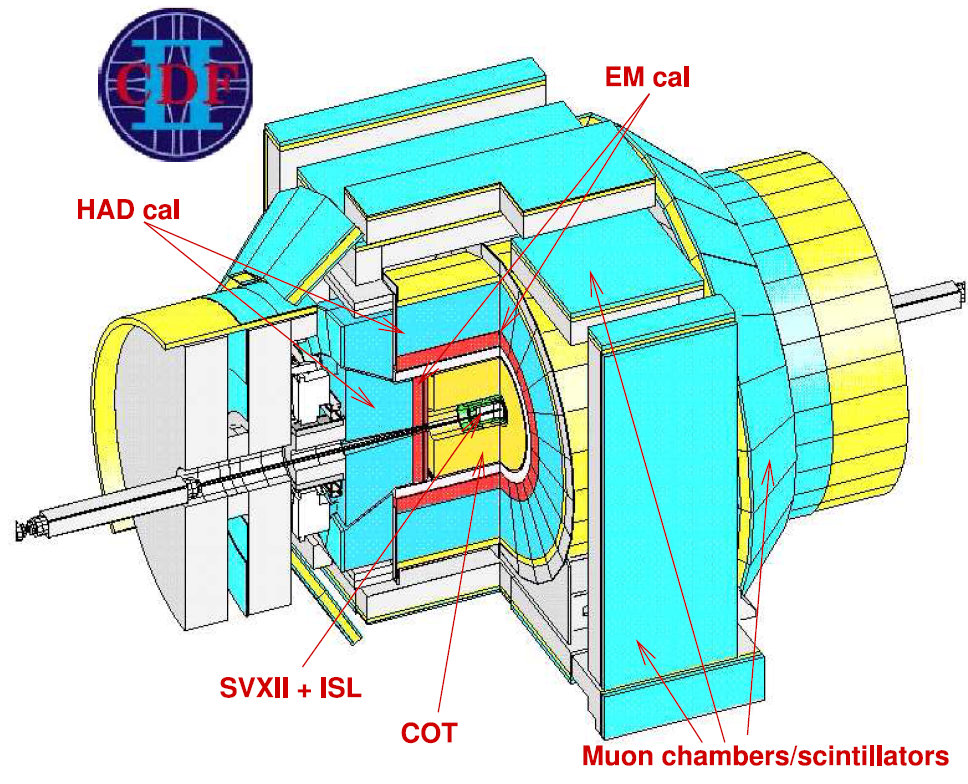 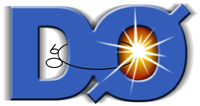 General purpose detector
Good hermeticity
Rapidity coverage  
 		CDF	    Dzero
Track		2.0            2.5 
Cal (EM,HAD)	3.6            4.0 
Muon		1.0            2.0 
B-field		1.4 T	    2.0 T
8
Analysis on low mass Higgs Search
SM Higgs Search at TeV
W or Z boson reconstruction
 Wln, Zll, Znn
Higgs candidate reconstruction
 Dijet mass, b-jet tagging.
MultiVariate Analysis (MVA)
Result
I’ll try to cover 
    NEW Features, updated points 
                                 as much as I can.
9
Z boson Reconstruction
SM Higgs Search at TeV
Maximize signal acceptance
Inclusion of isolated tracks
 Electron in GAP,  
Lowering pt cut on lepton
	pT > 10 GeV
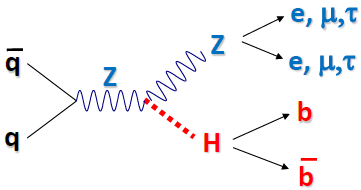 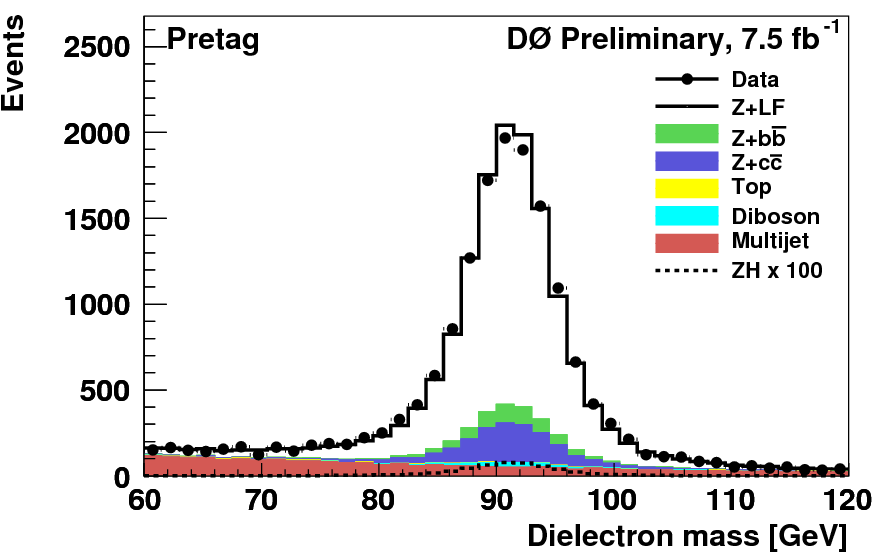 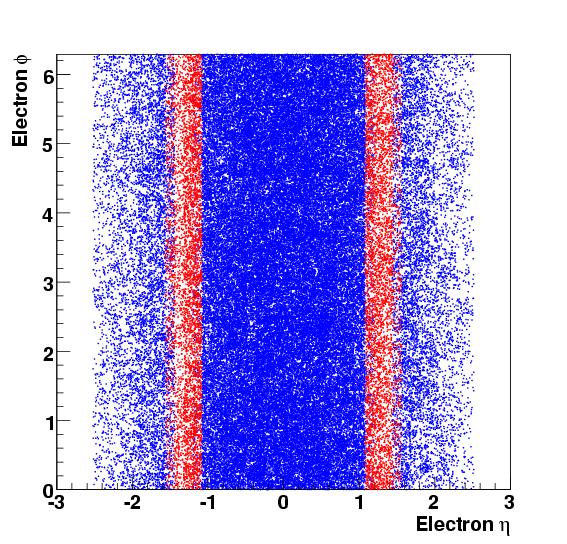 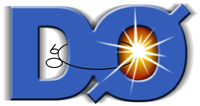 Relatively easy because of good triggering on leptons or some such low multi-jet BG
                 Already established last year.
Multi-Jet BG is estimated from Data.
10
How to get more acceptance?
SM Higgs Search at TeV
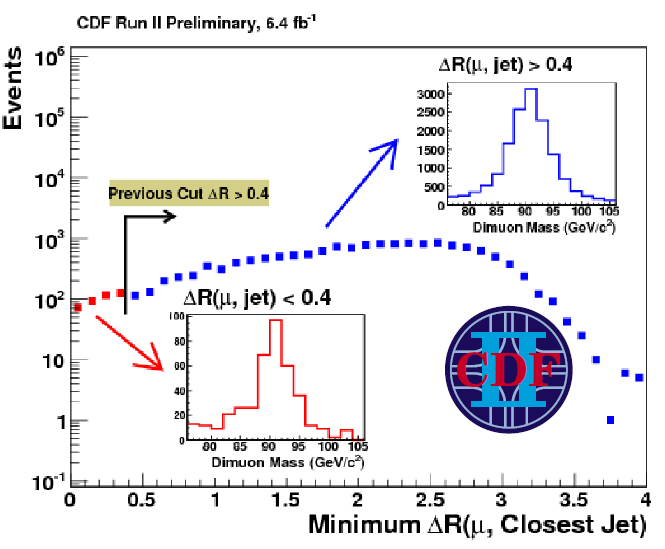 Revisit the definition of object ID.
Ex: muon separation from jet
Optimized identification by MVA
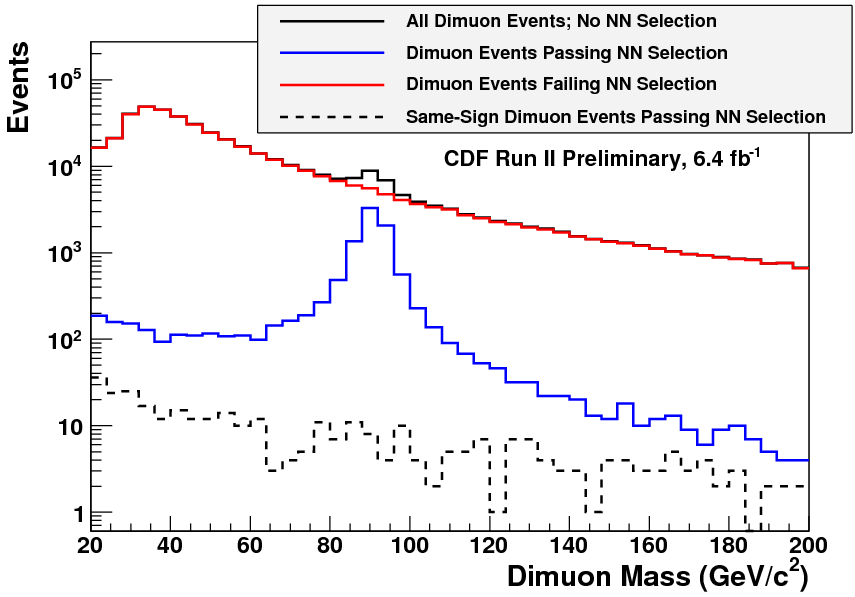 Case of CDF muon ID
Build NN with 
 pT, h, f, EEM, EHAD, DR(m, jets),
Track c2, d0, silicon hit, isolation
   ~ 20% improvement on llbb.
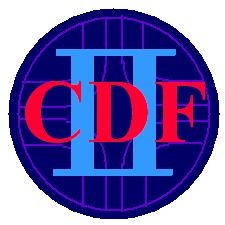 11
W boson Reconstruction
SM Higgs Search at TeV
Lepton:
  electron/ muon   pT > 15 GeV
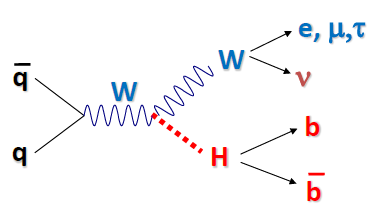 jet
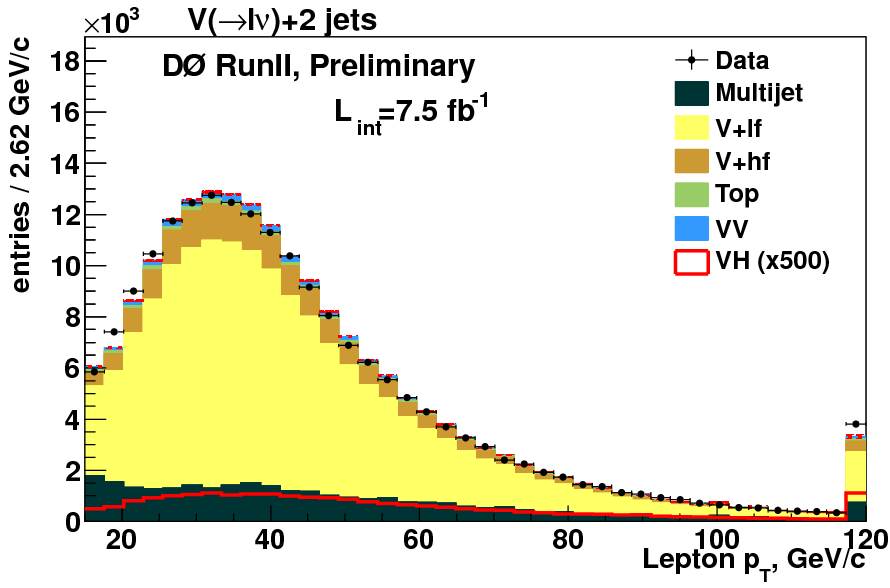 jet

ET
ET
electron
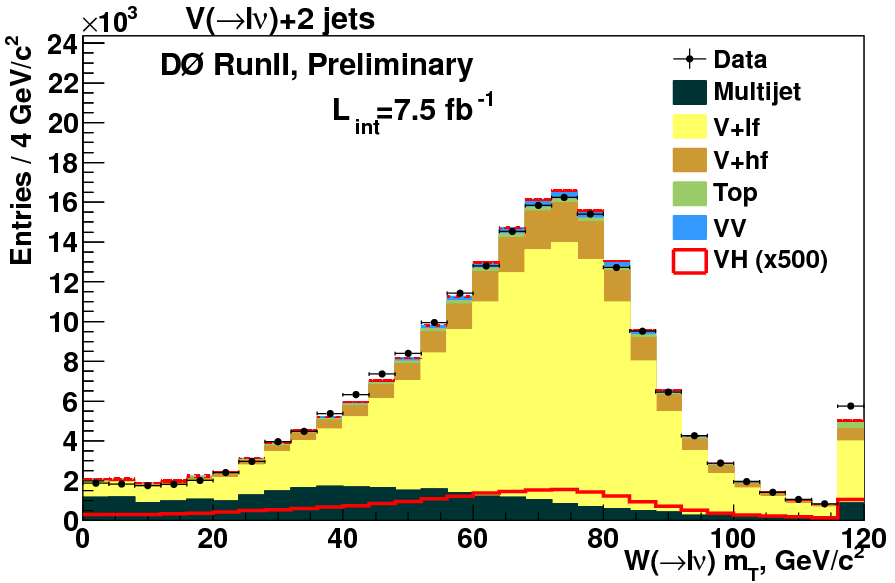 Lepton pT  ( GeV)
Missing ET
    MET> 15 (20) GeV for electron (muon).
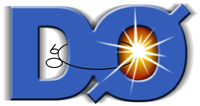 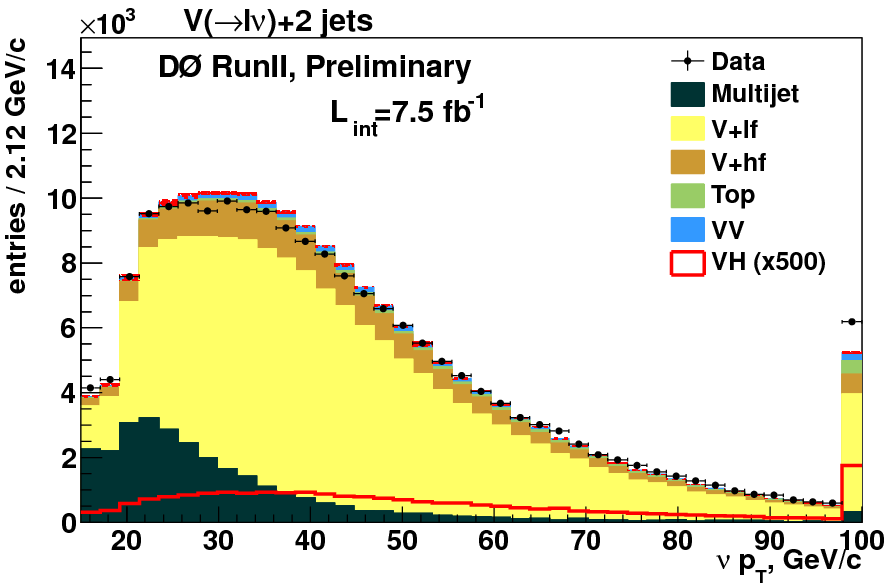 W Transverse Mass (GeV)
Multi-Jet Background is estimated from Data.
Missing ET (GeV)
12
How to get more signal for lvbb?
SM Higgs Search at TeV
Revisit lepton ID
DØ muon
loosen muon requirement
Update isolation requirement
Use all trigger terms

DØ Electron
Looser criteria
Optimize Multi-Jet (MJ) rejection 
	 QCD veto was  WtrMass > 40 – 0.5 MET
CDF 
  -  isolated track.
       include loose electron track.
       ~ 5% gain in sensitivity.
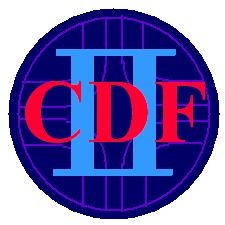 ~ 15% gain in muon efficiency.
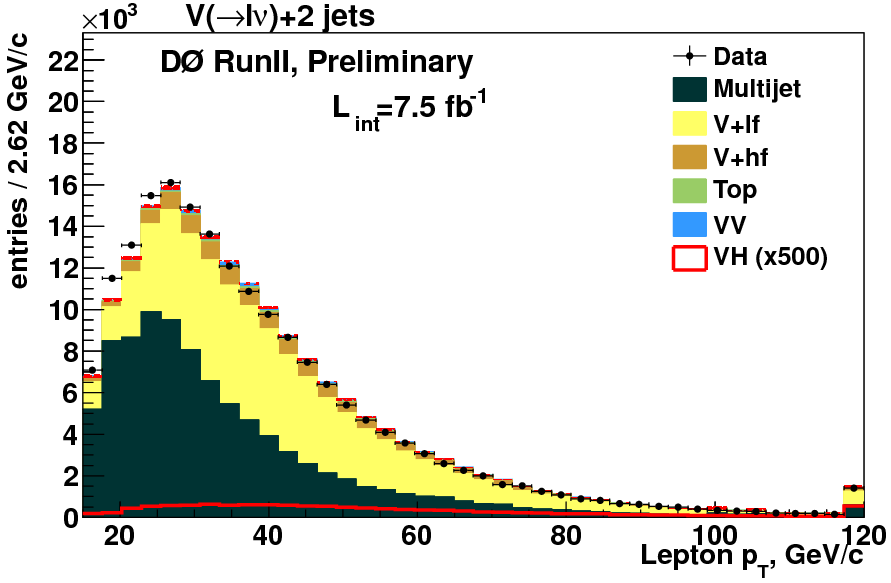 ~ 15% gain in signal efficiency with same level of Multijet component.
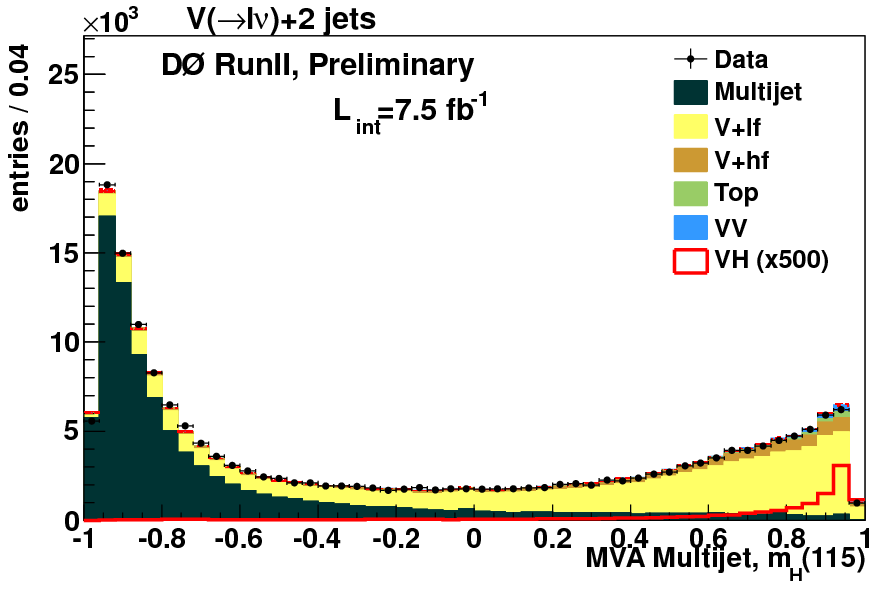 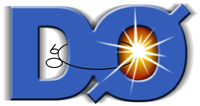 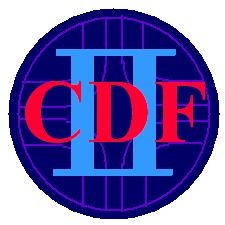 CDF 
  - Introduce MVA to kill MJ.
     “Support Vector Machine”
    Replaced with QCD veto.
13
Zvv reconstruction
SM Higgs Search at TeV
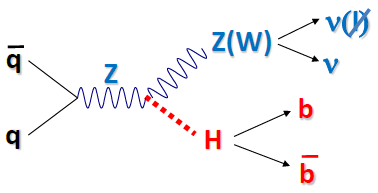 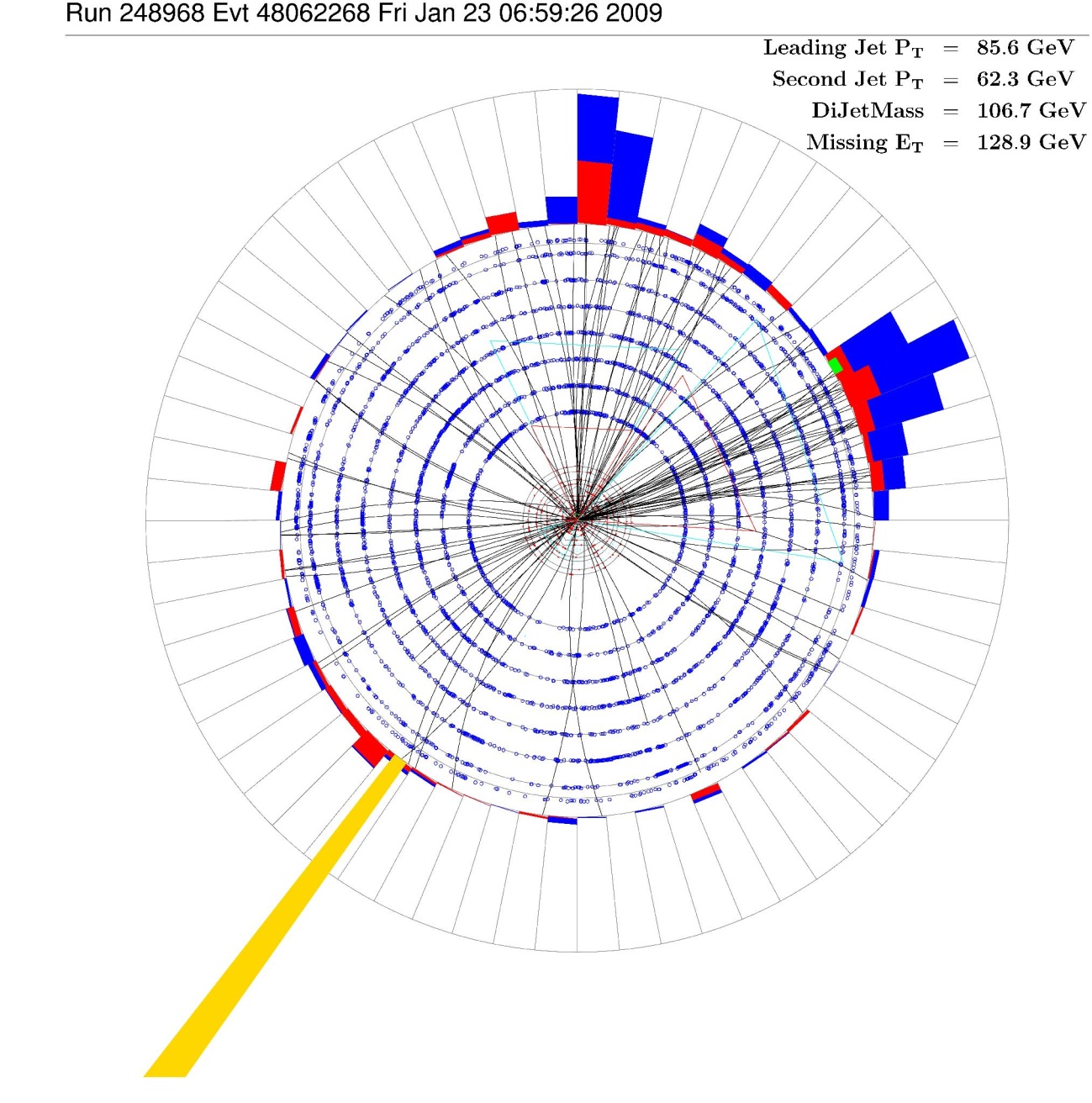 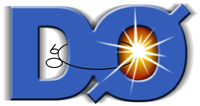 Jets + large MET (>40 GeV)
Expect high multi-jet Background
 - Signal sample
 - Control sample
Multi-Jet
Electro-weak
	  Wm, subtract muon pT
14
Zvv reconstruction
SM Higgs Search at TeV
n ( l )
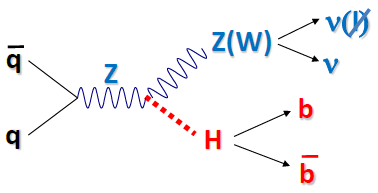 Z(W)
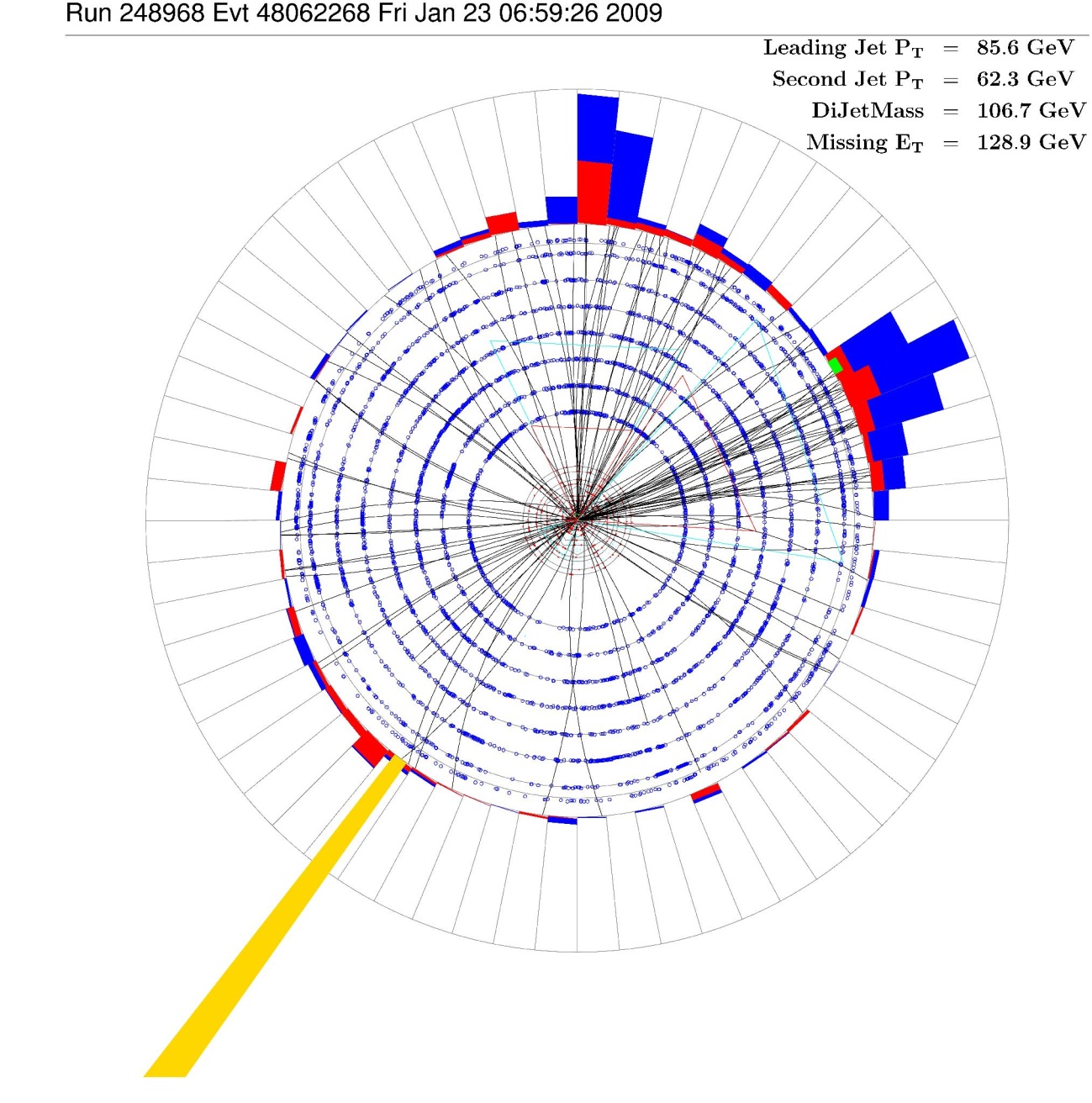 q
n
Z
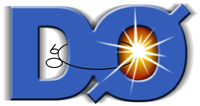 b
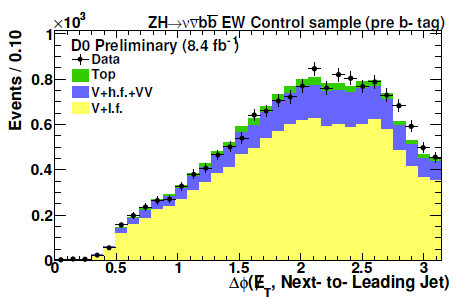 q
H
b
Jets + large MET (>40 GeV)
Expect high multi-jet Background
 - Signal sample
 - Control sample
Multi-Jet
Electro-weak
	  Wmv, subtract muon pT
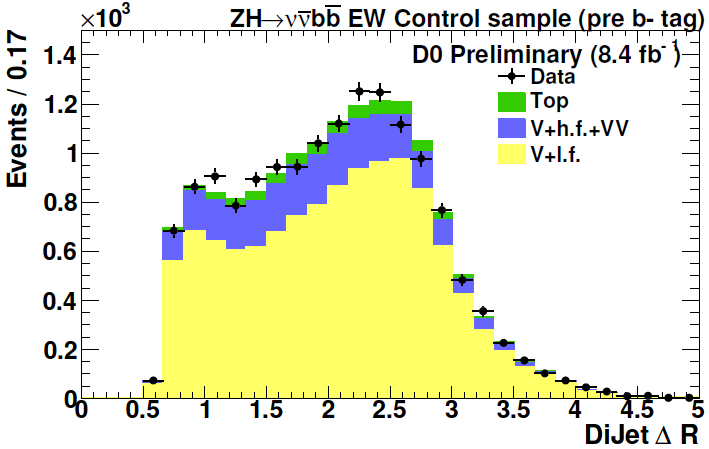 15
Zvv reconstruction
SM Higgs Search at TeV
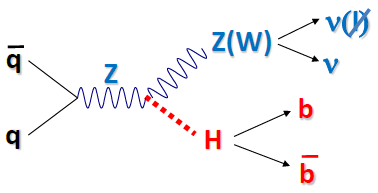 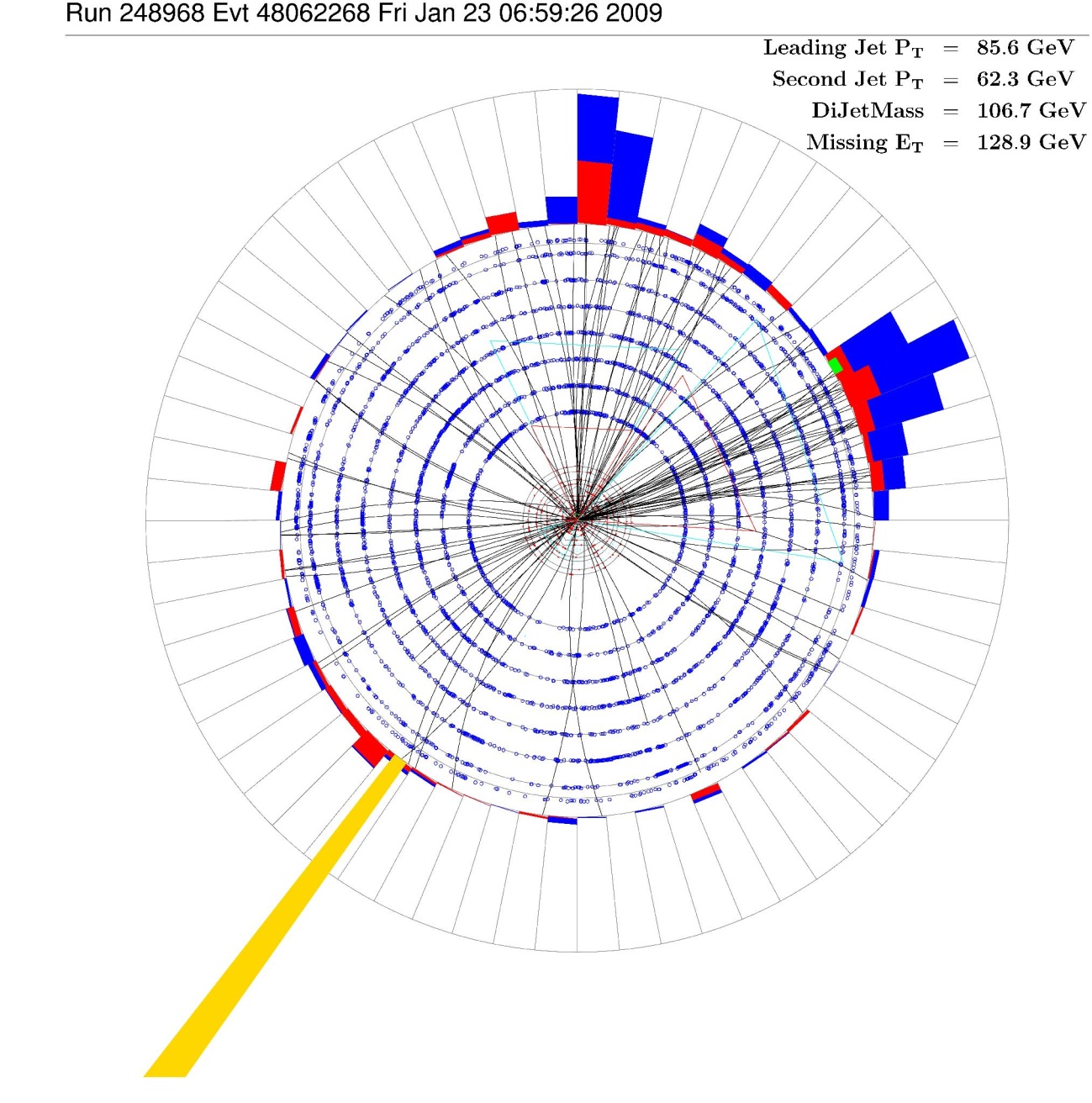 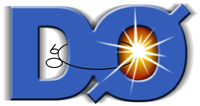 Jets + large MET (>40 GeV)
Expect high multi-jet Background
 - Signal sample
 - Control sample
Multi-Jet
Electro-weak
	  Wm, subtract muon pT
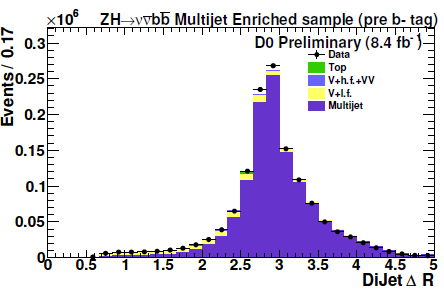 16
Zvv reconstruction
SM Higgs Search at TeV
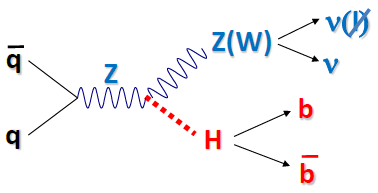 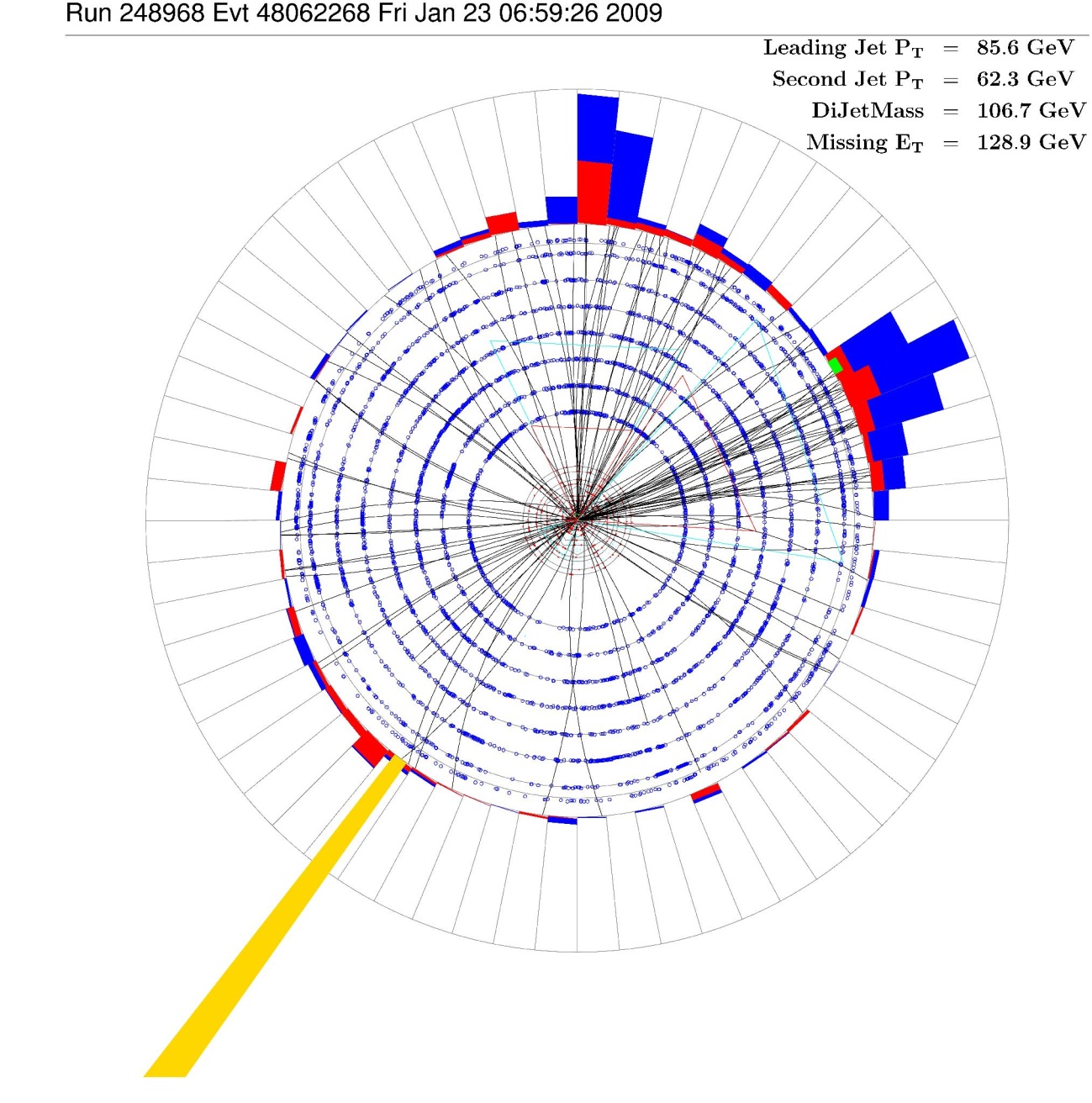 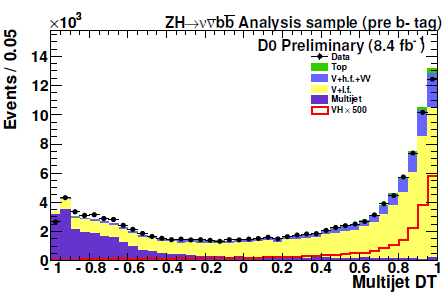 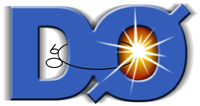 Jets + large MET (>40 GeV)
Expect high multi-jet Background
 - Signal sample
 - Control sample
Multi-Jet
Electro-weak
	  Wm, subtract muon pT
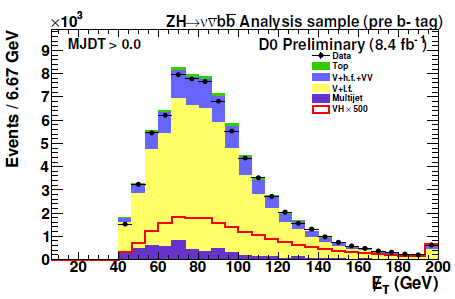 17
Improvement on vvbb
SM Higgs Search at TeV
Additional trigger by L2 update 
Understanding of the upgraded MET trigger
NN function is used to parameterize complex trigger turn on.
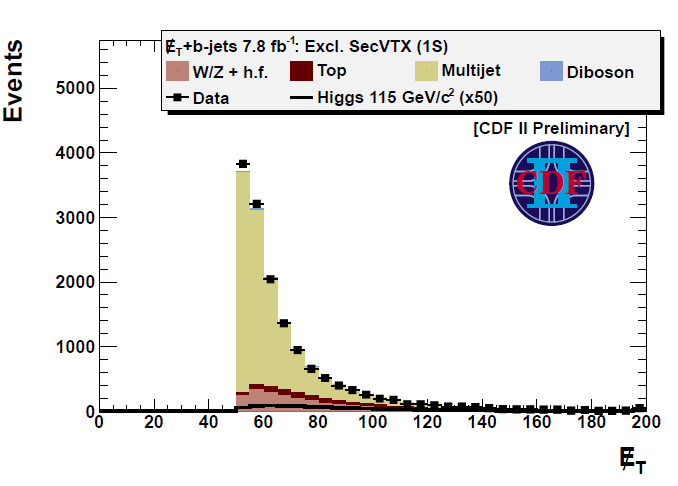 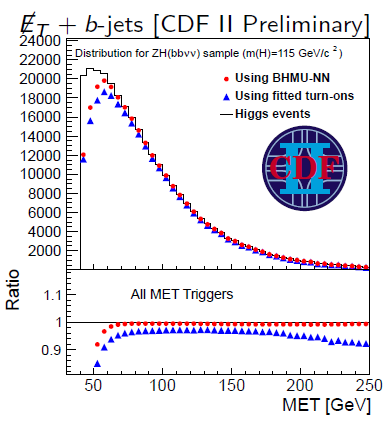 MET selection
  From 45 GeV
      to   30 GeV
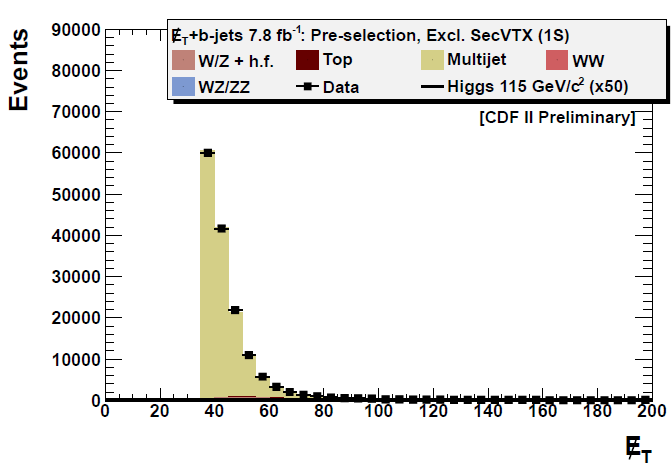 30~40% more signal
 with x10 Background
Applying MVA for reject QCD,  obtained 2.5 better S/sqrt(B) in tagged sample
18
Higgs Candidates
SM Higgs Search at TeV
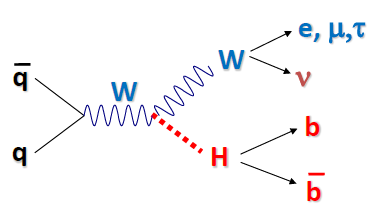 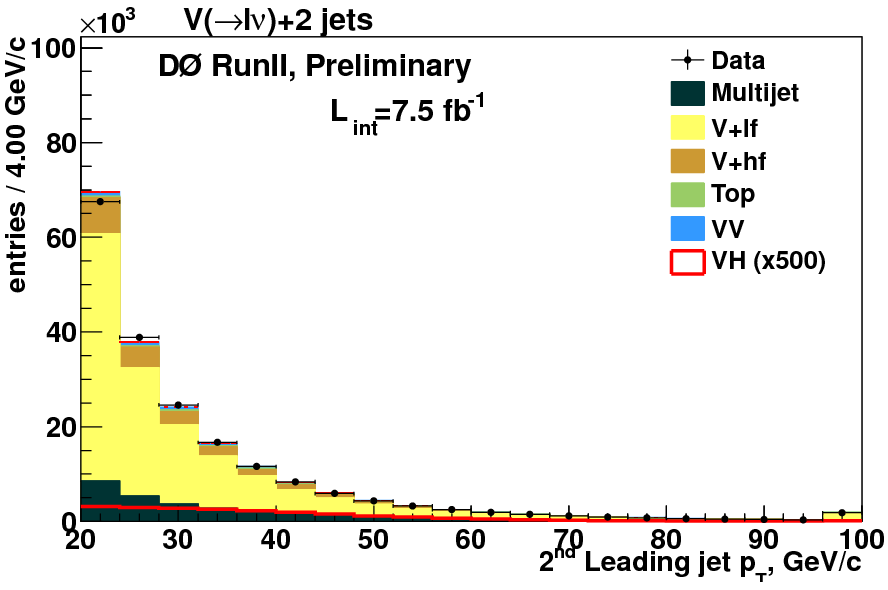 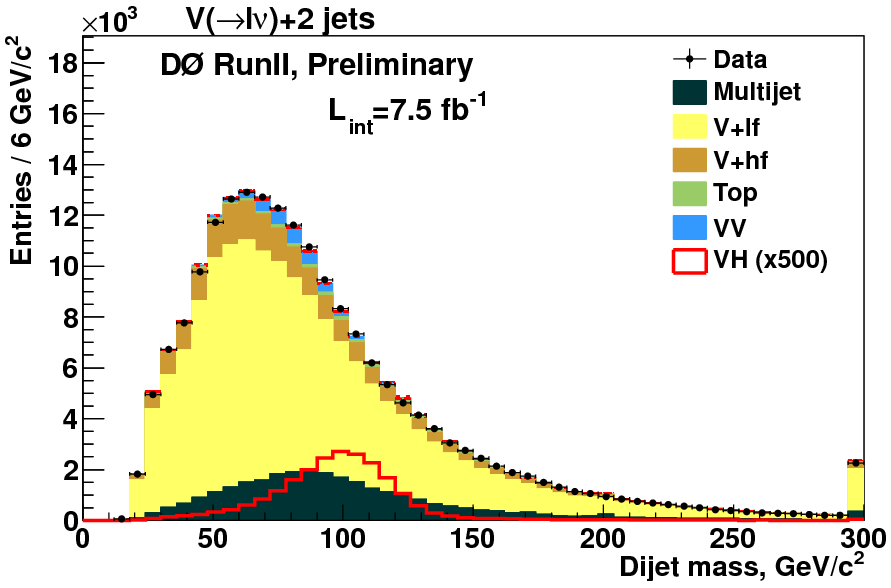 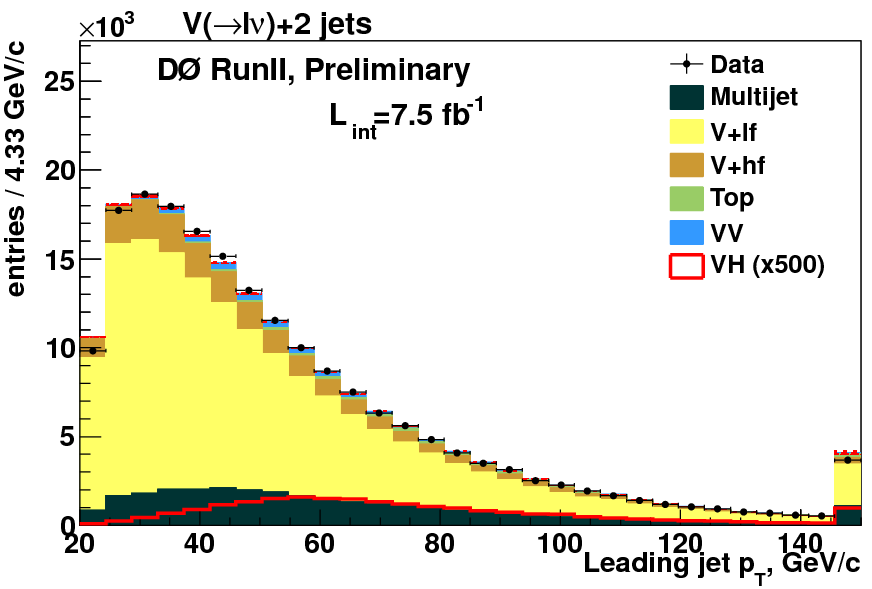 19
V+Jets Modeling
SM Higgs Search at TeV
ALPGEN+PYTHIA is used in both CDF and D0.
DØ analyses apply reweighting from extracted from data to V+Jets monte carlo.
Lepton h, Jet h, angle between jets, W pT 
Consistency check between lepton, data epoch, final state, etc..
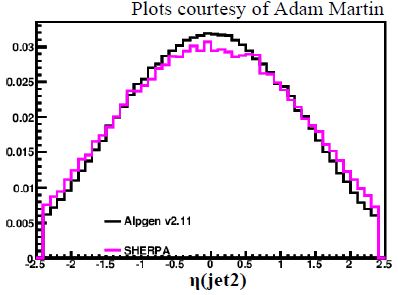 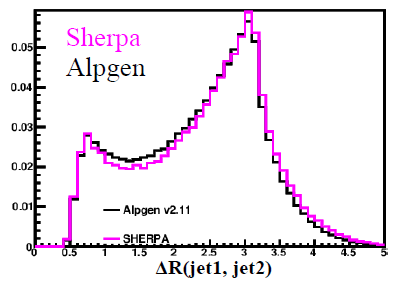 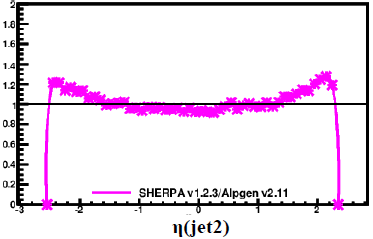 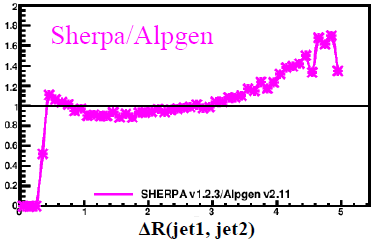 20
Dijet system in ZHllbb
SM Higgs Search at TeV
ZHllbb
No real missing ET
Use full kinematics information
Dijet Mass can be constrained
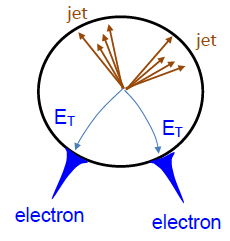 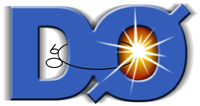 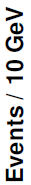 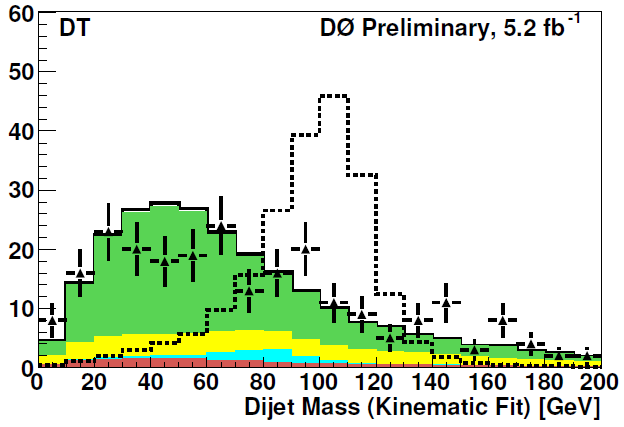 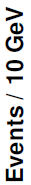 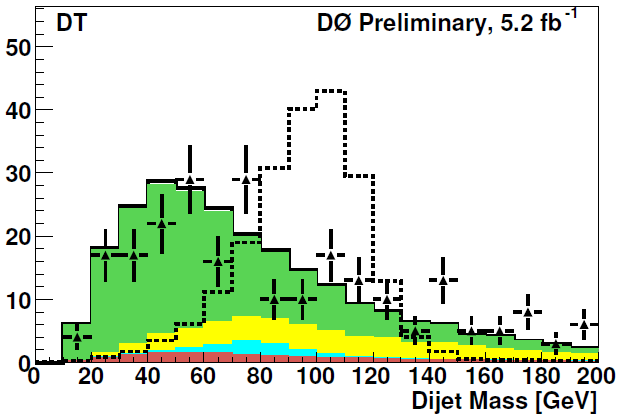 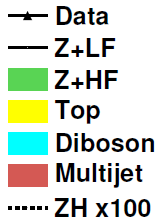 15 % improvement on Mass resolution
21
Dijet system
SM Higgs Search at TeV
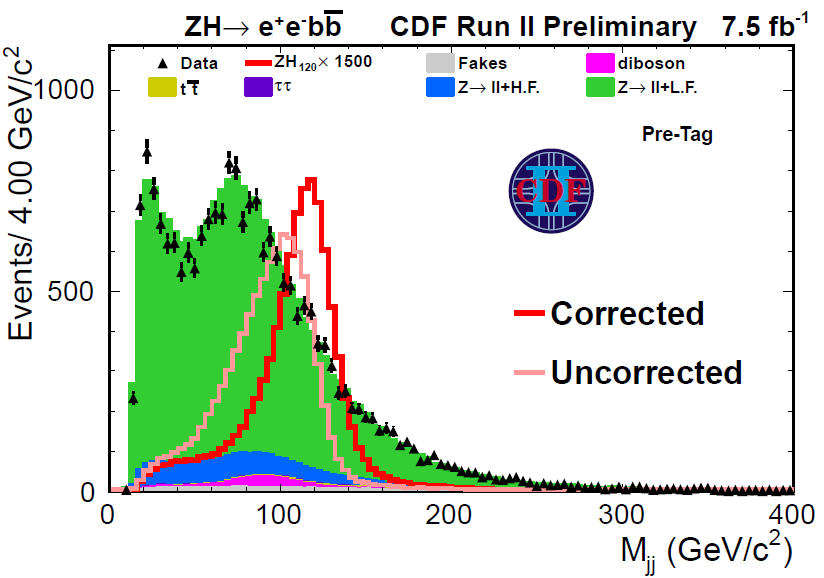 In CDF llbb analysis, NN function is used to correct dijet system. 
~ 15 % improvement is observed.



How to choose 2jets from 3jets or more?
D0 lvbb 
	instead of using two largest pT jets, use two most b-like jets from bID information.
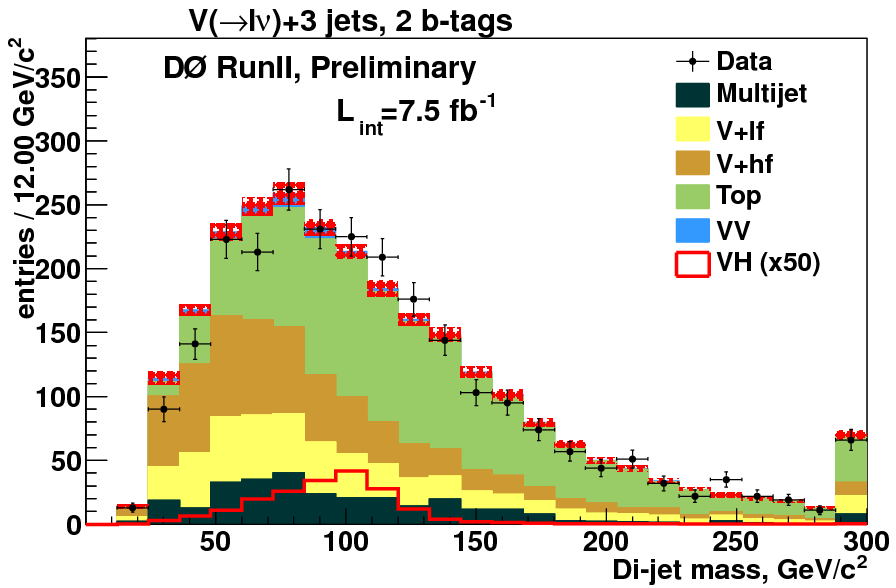 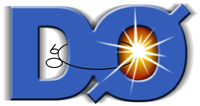 22
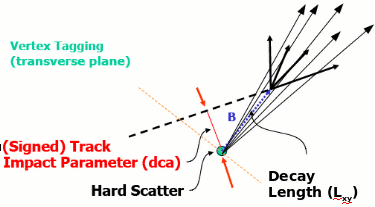 b-Jet Identification
SM Higgs Search at TeV
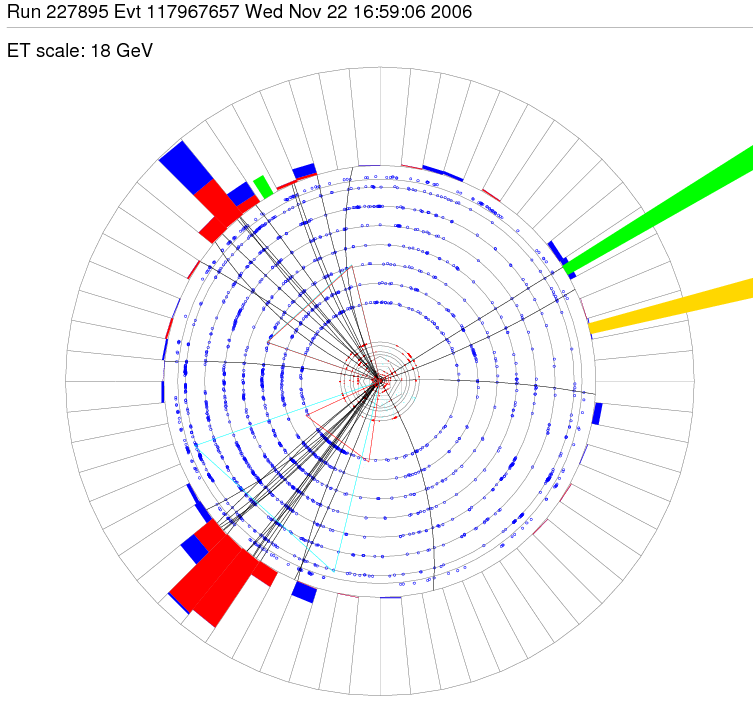 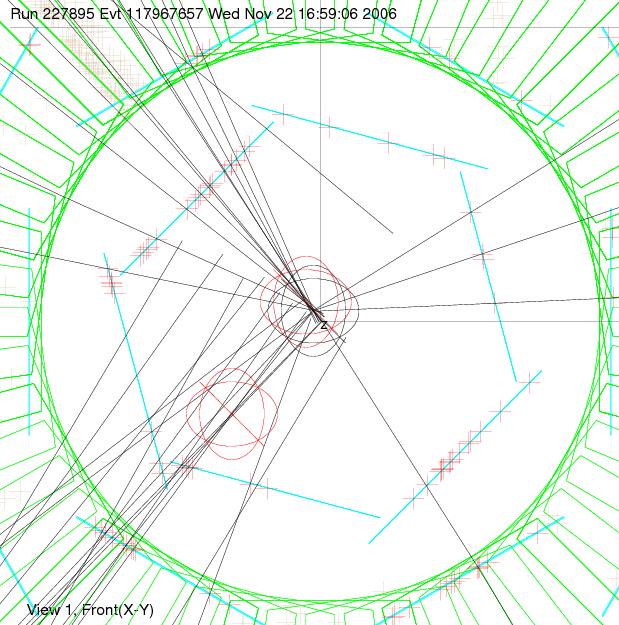 23
New feature on DØ b-tagging
SM Higgs Search at TeV
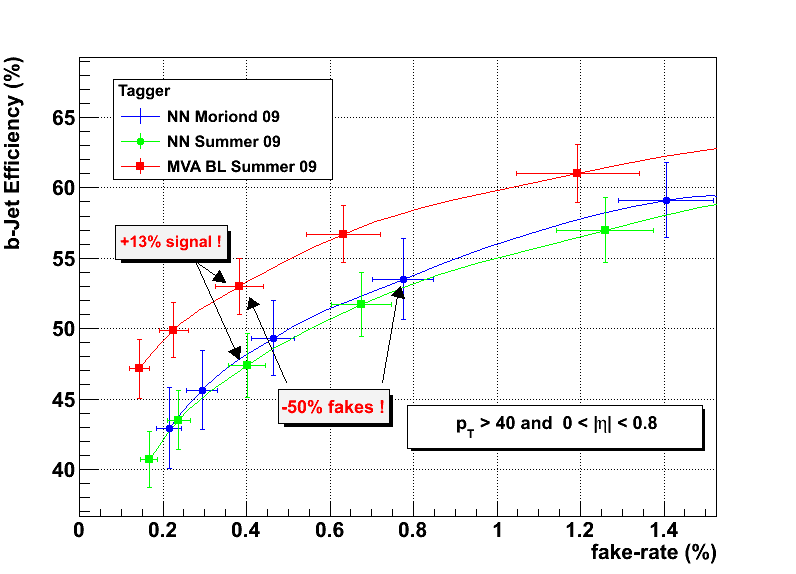 MVA tagger
Better performance
Modeling
Update on TRF, Fake rate measurement
Systematic uncertainty reduced by 50% on fake rate.
Usage
Application of TRF
Use all operating point.
   Use shape of bID MVA output         in the final MVA 

Two orthogonal sample
   2 b-tag: both jet pass Loosest tag
   1 b-tag: one of jet pass Loosest tag
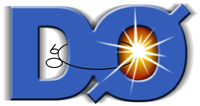 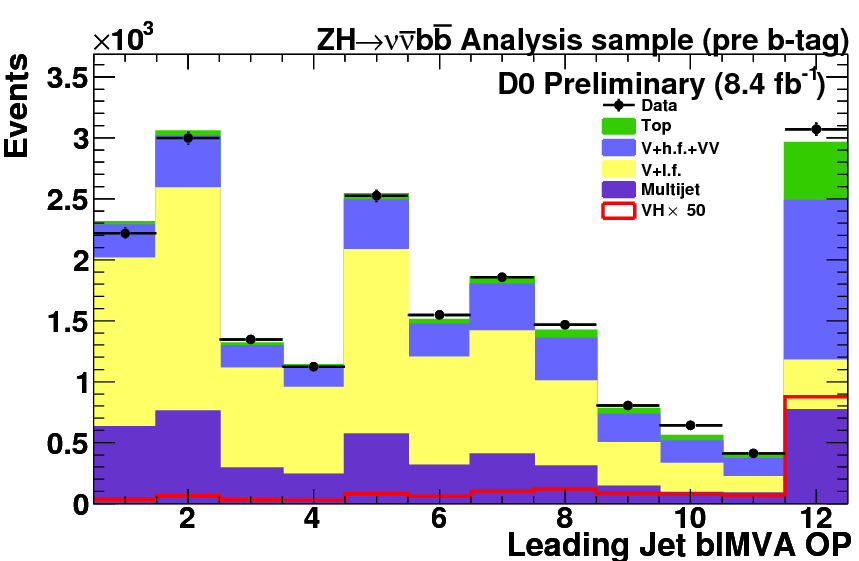 24
bID usage in CDF analysis
SM Higgs Search at TeV
Four orthogonal b-tagged sample
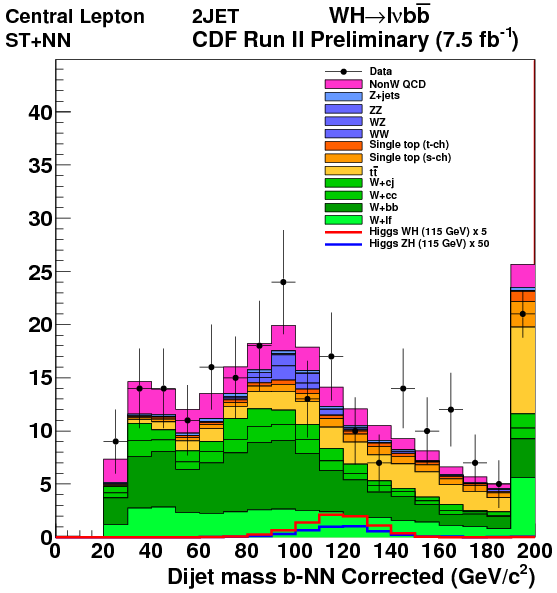 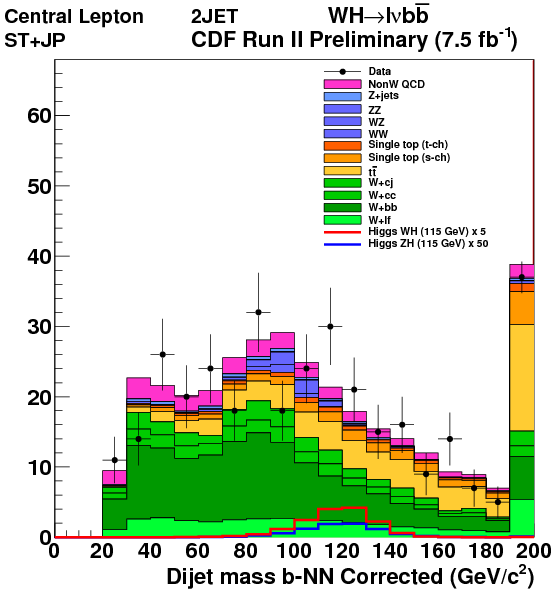 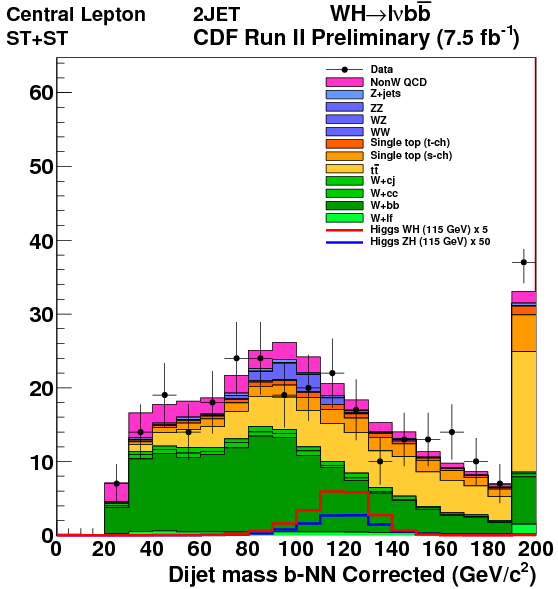 ST-JP
S:B = 1:100
ST-ST
S:B = 1:70
ST-JP
S:B = 1:140
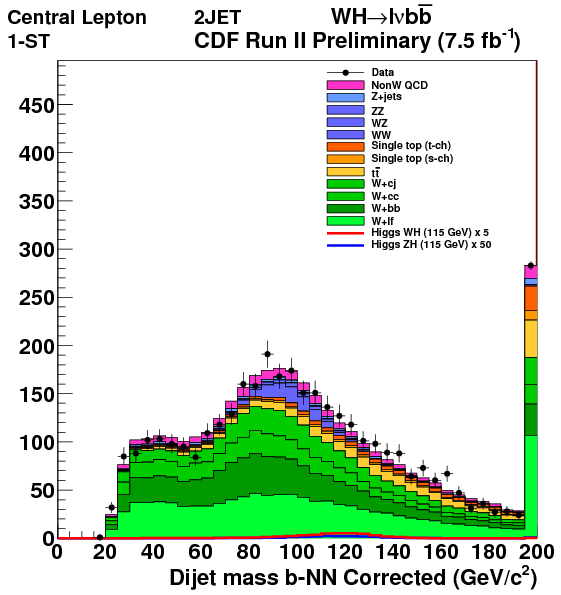 1-ST
S:B = 1:400
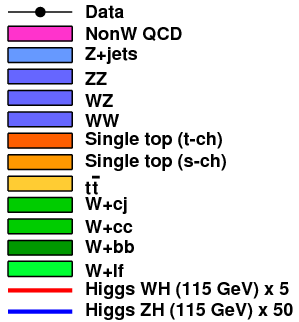 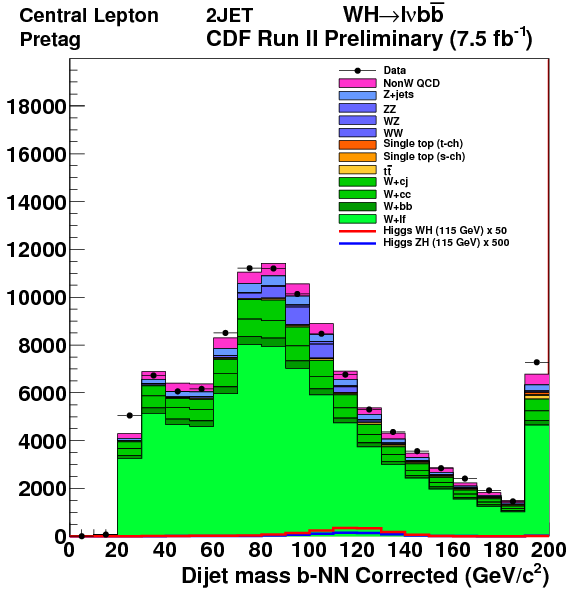 Each sample has different background composition
   Final MVA should be optimized separately.
pretag
25
MVA usage @ CDF/D0
SM Higgs Search at TeV
D0 analyses often use BDT with TMVA
“Stochastic gradient boosting” seems to be good.
Matrix Element analysis: takes time, not processing recently. 
CDF analyses use various MVA
BNN, NEAT, NN, Support Vector Machine, ….
NN is often used in the corrections (dijet mass, trigger turn-on)
Proceed Matrix Element analysis (not this summer)

Key feature / Trend
Trying to reduce number of input variable
Trying to find optimal usage
An interesting example from DØ lvbb
     == Build MVA in order to choose input variable ==
        MVA for ttbar vs WH and MVA for Wbb/cc vs WH
               Use the union of the most powerful 
                   14 variables of two MVAs for final MVA
26
An example of MVA optimization
SM Higgs Search at TeV
CDF llbb
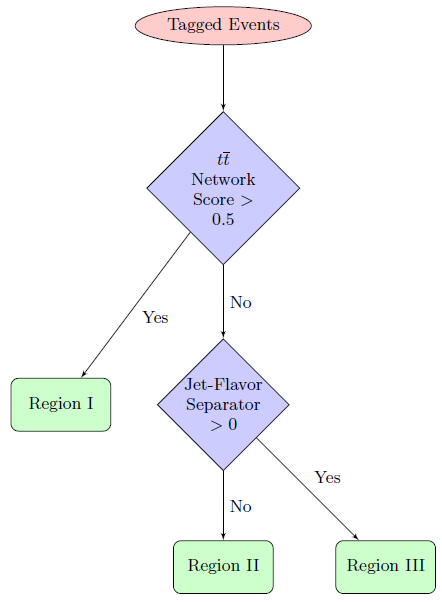 1.  ttbar vs ZH
2.  Charm vs bottom
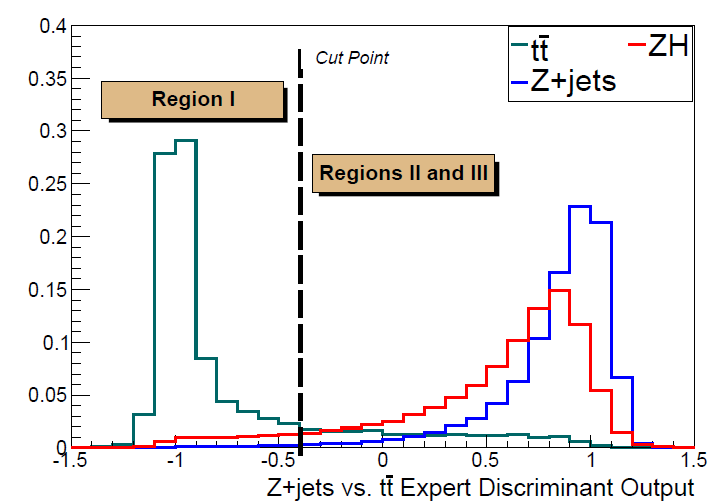 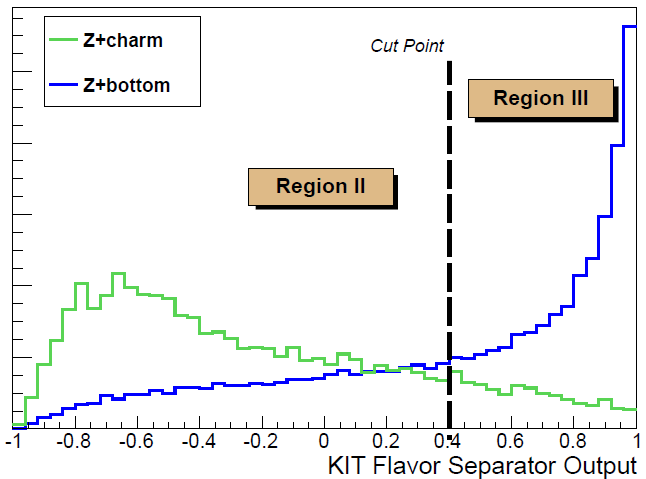 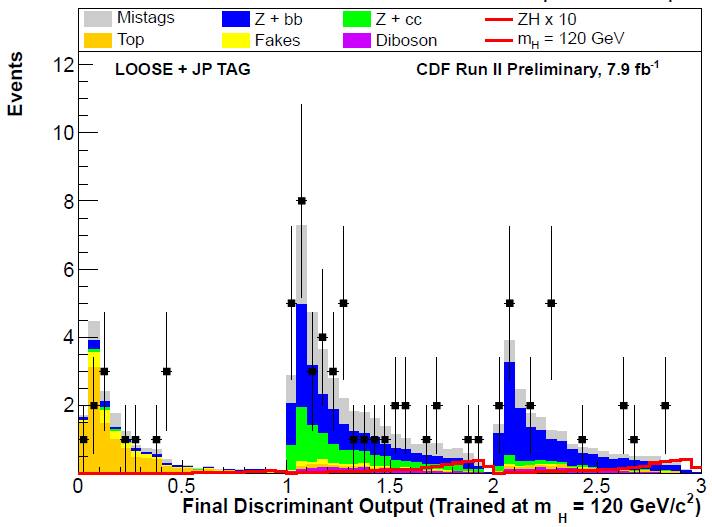 8 % gain is observed
 from original network.
27
Results from DØ
SM Higgs Search at TeV
VHvvbb
Ldt=8.6 fb-1
Ldt=8.5 fb-1
Ldt=8.4 fb-1
ZHllbb
WHlvbb
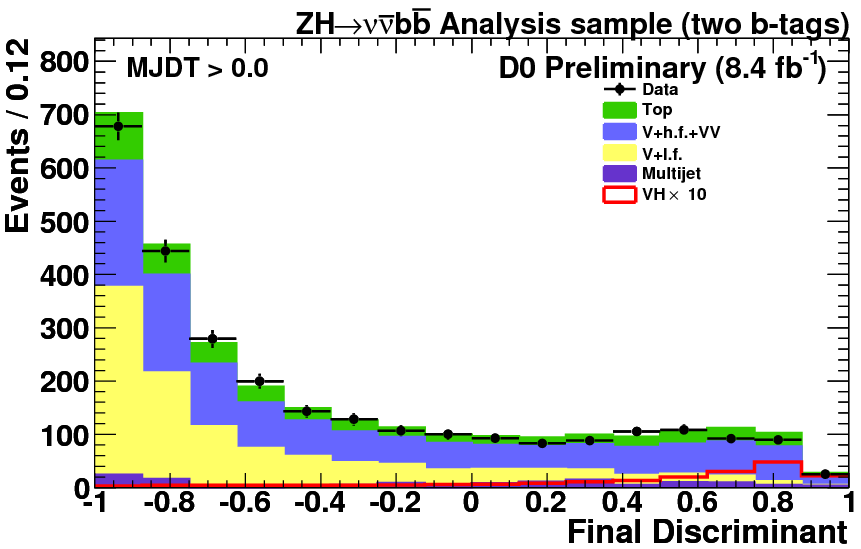 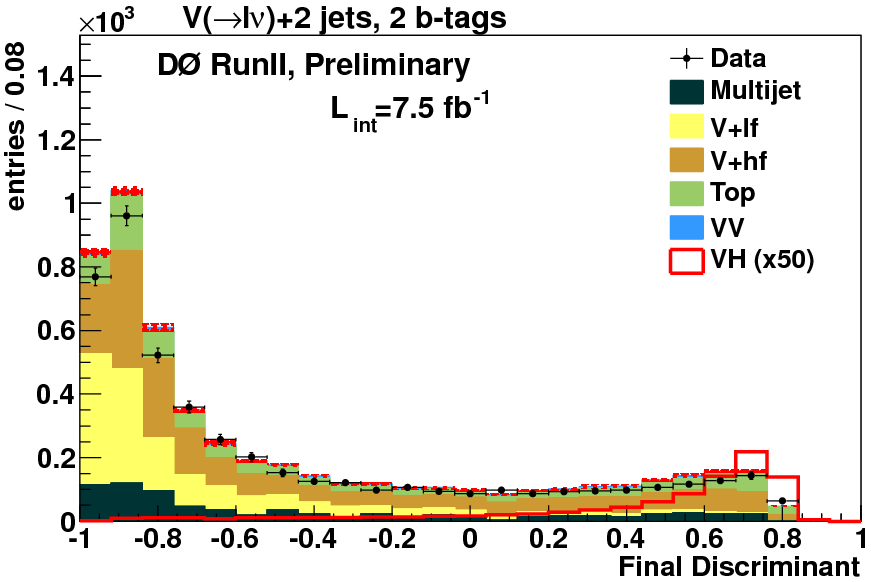 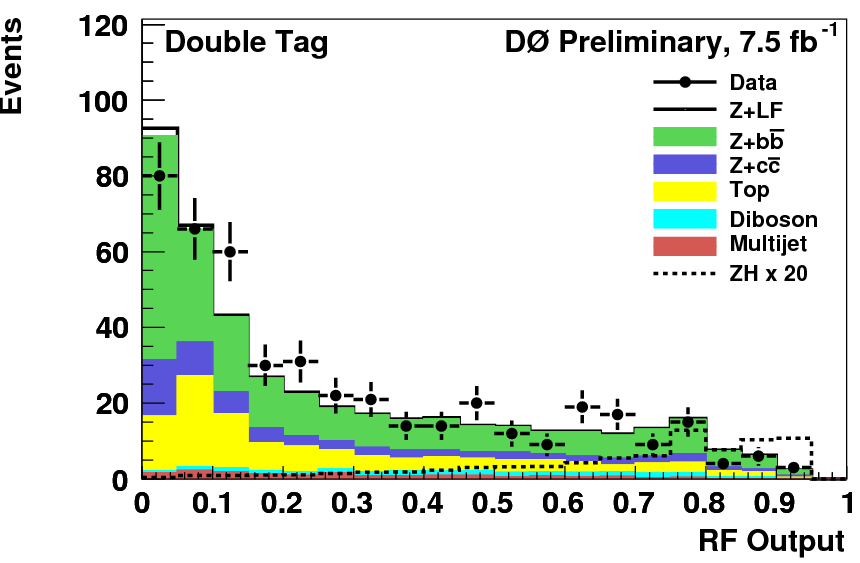 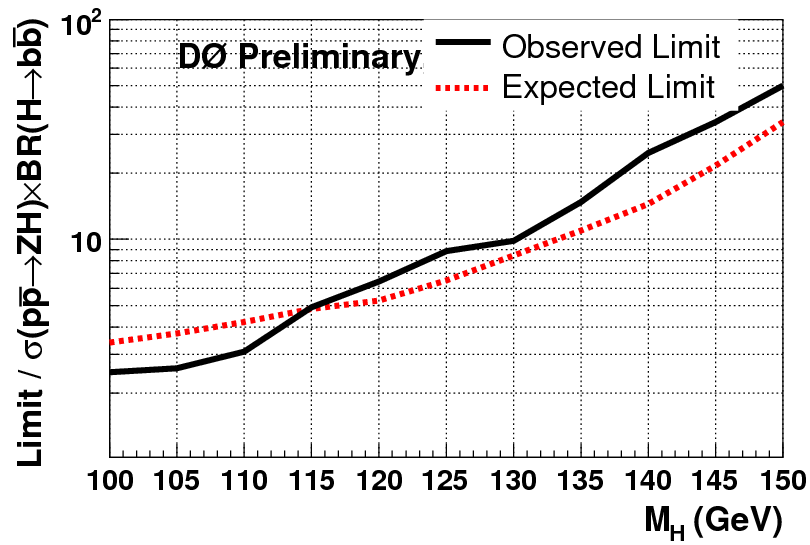 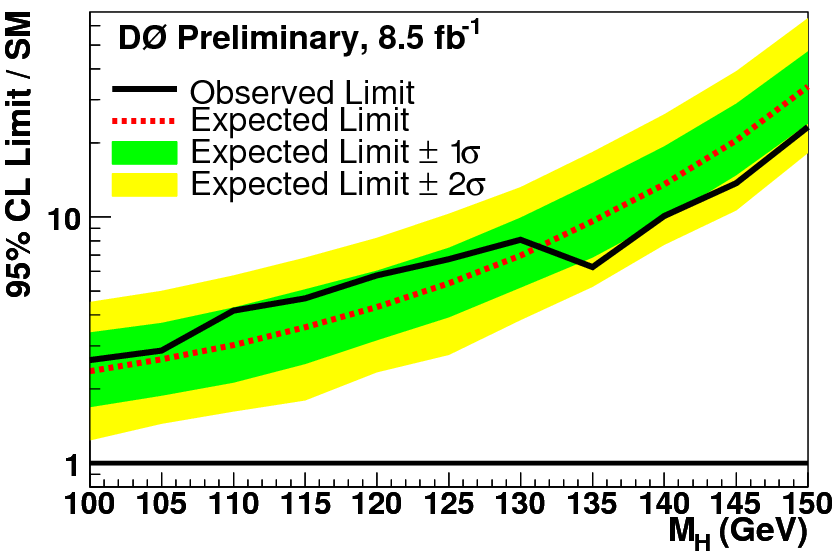 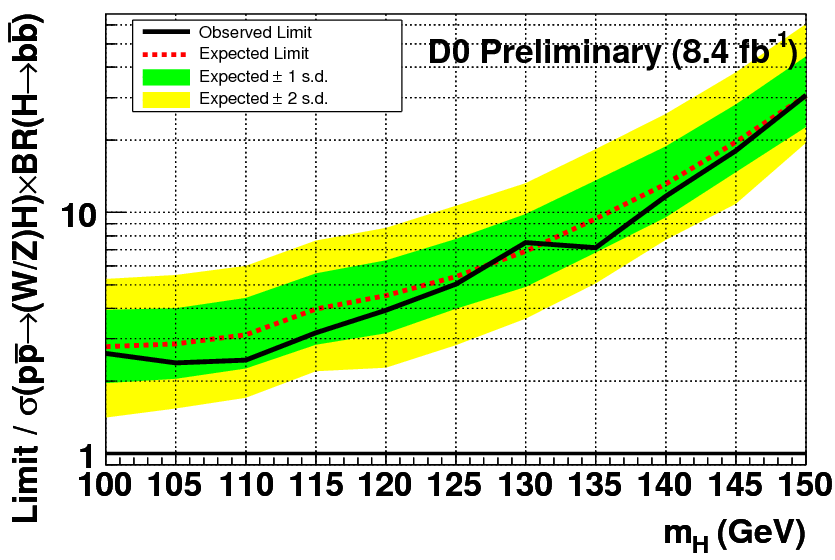 95% CL  Exp (obs) Limit
       3.5 (4.6)  x SM
                @ MH=115 GeV
95% CL  Exp (obs) Limit
       4.0 (3.2)  x SM
                @ MH=115 GeV
95% CL  Exp (obs) Limit
       4.8 (4.9)  x SM
                @ MH=115 GeV
10% gain on top of Lumi
28
Results from CDF
SM Higgs Search at TeV
VHvvbb
Ldt=7.9 fb-1
Ldt=7.5 fb-1
Ldt=7.8 fb-1
ZHllbb
WHlvbb
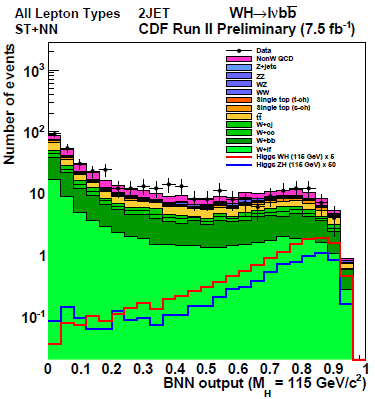 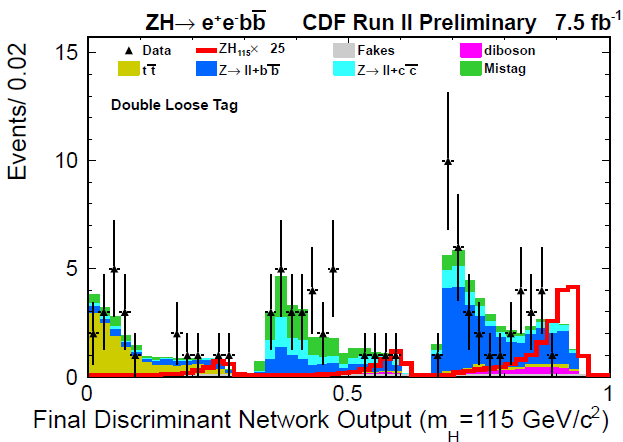 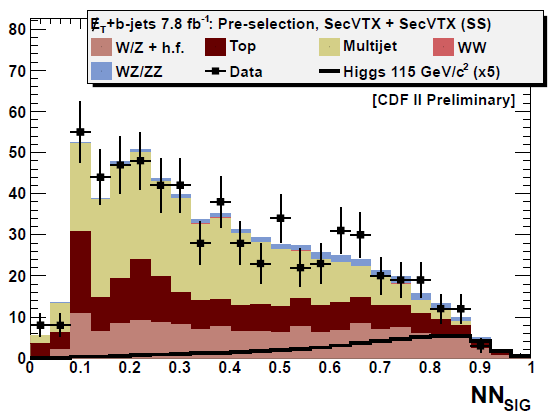 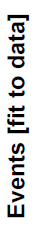 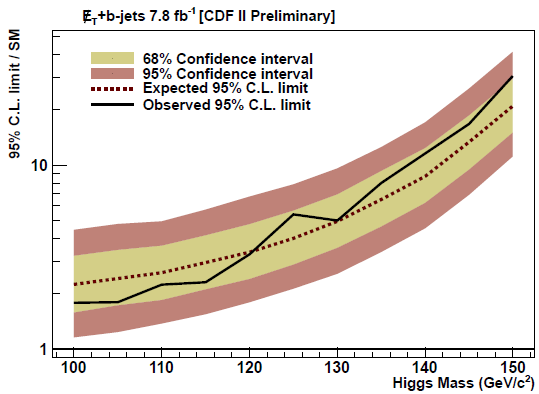 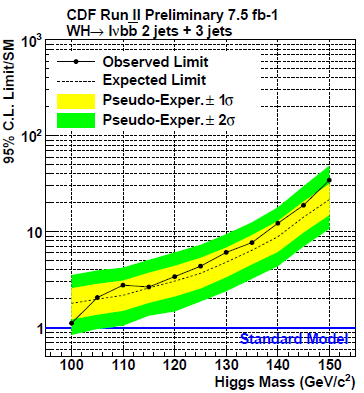 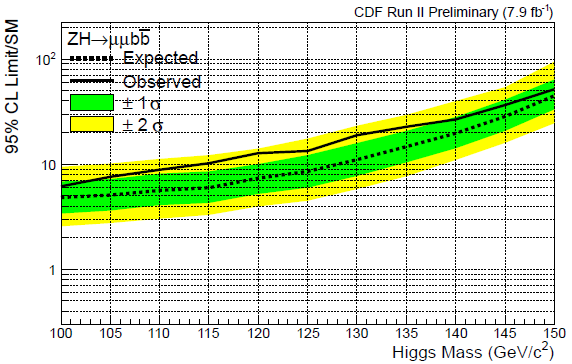 95% CL  Exp (obs) Limit
       2.7 (2.6)  x SM
                @ MH=115 GeV
95% CL  Exp (obs) Limit
       2.9 (2.3)  x SM
                @ MH=115 GeV
95% CL  Exp (obs) Limit
       3.9 (4.8)  x SM
                @ MH=115 GeV
20% gain on top of Lumi
18% gain on top of Lumi
13% gain on top of Lumi
29
Cross check on Diboson process
SM Higgs Search at TeV
Bench mark of Hbb searches with real data.
VZleptons + heavy flavor jets




Zbb yields is 5 times larger, but more W+jets, also there is BG from WW.
 
Apply very close analysis with low mass Hbb analysis, and check sensitivity.
Replace Z with H
WZ→lbb: σ = 105 fb
ZZ→bb: σ = 81 fb
ZZ→llbb: σ = 27 fb
   Total VZ: σ = 213 fb
For mH=115 GeV
WH→lbb: σ = 26 fb
ZH→bb: σ = 15 fb
ZH→llbb: σ = 5 fb
   Total VH: σ = 46 fb
30
Leptons (L) + HF jets in diboson
SM Higgs Search at TeV
0 L + MET + HF jets
2 L + HF jets
1 L +MET + HF jets
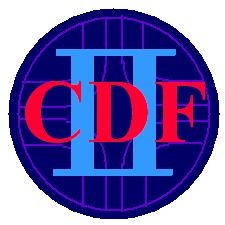 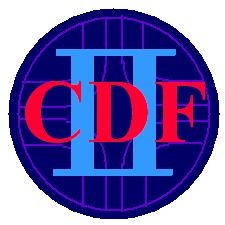 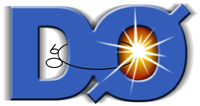 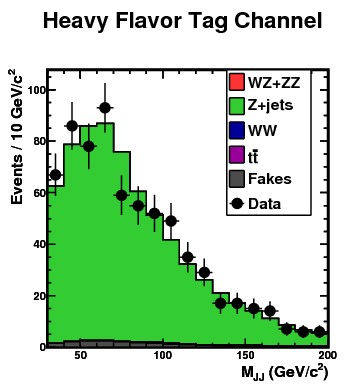 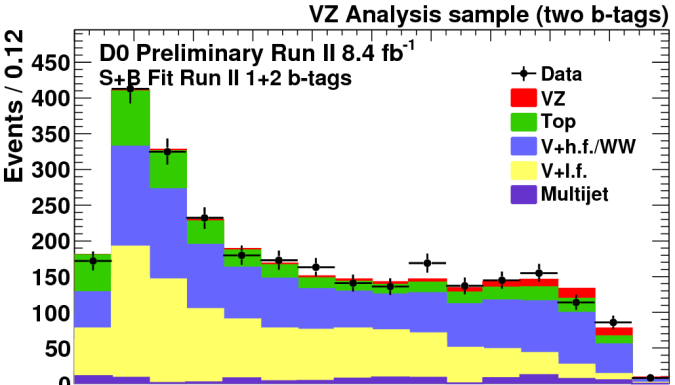 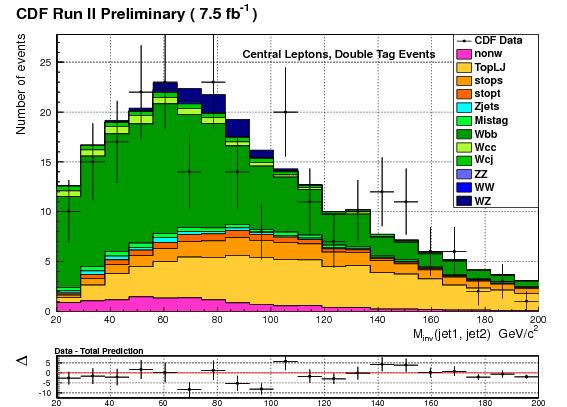 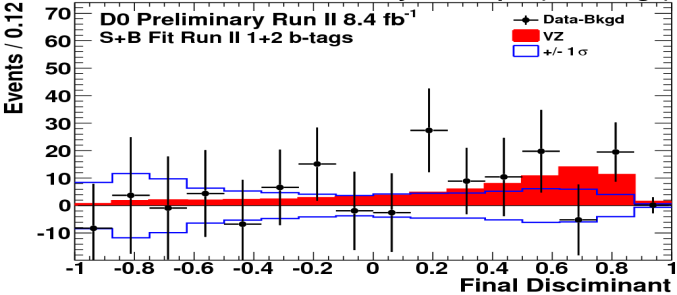 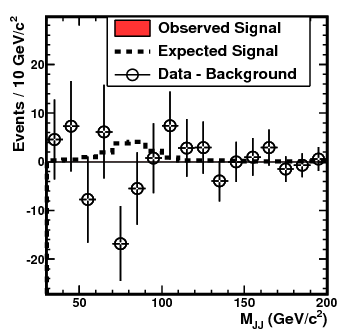 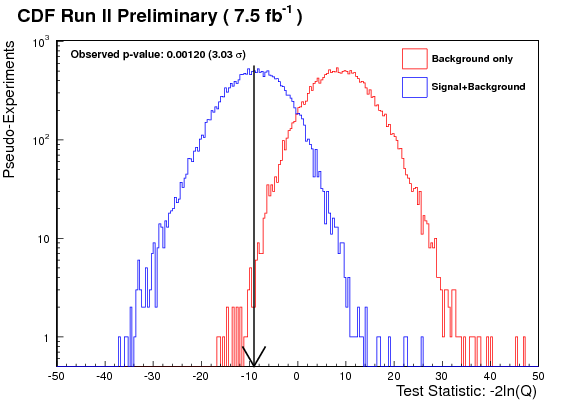 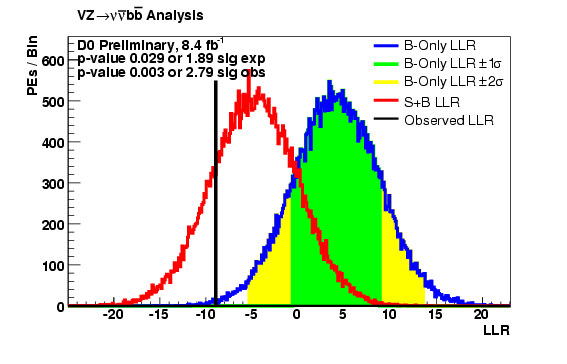 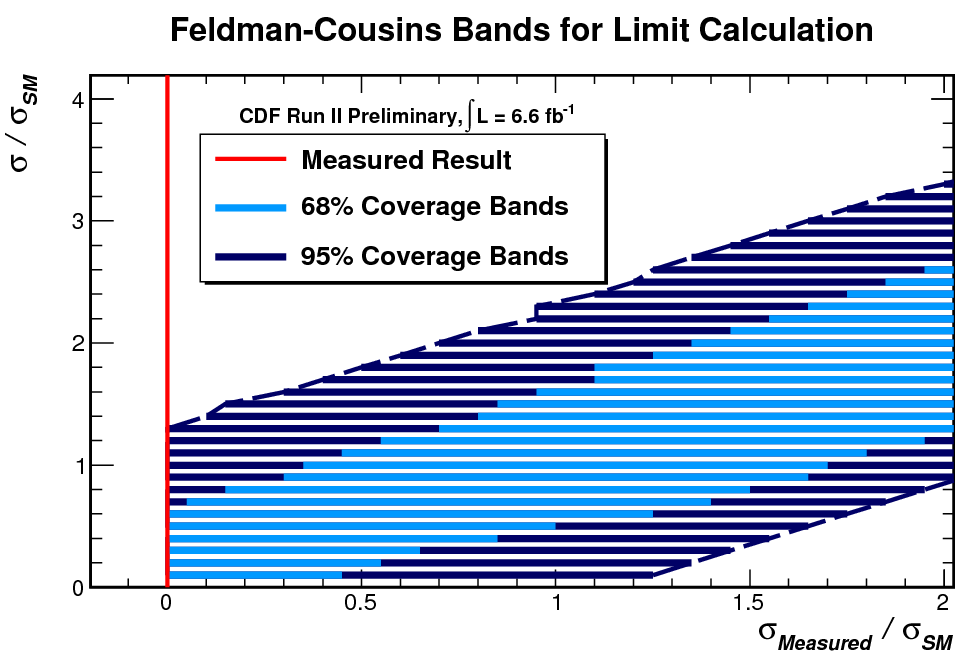 Cross-section measurement: σ(WW+WZ)mes /σSM= 1.1  
3.0 s.d. from BG only hypo.
Best fit is 0 pb.
Cross section limit (obs):
        1.3 x SM @ 95 CL
Cross-section measurement: σ(WZ+ZZ)mes /σSM= 1.5 ± 0.5
2.8 s.d. from BG only hypo.
+0.3
-0.4
31
Search for ttH production
SM Higgs Search at TeV
s ~ 5 fb @ 
MH=115 GeV
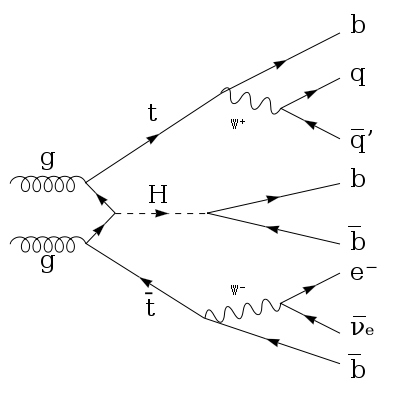 Search Hbb with ttbar. 
Three modes in tbln, tbjj
       Lepton+jets + Hbb:  l+MET+jets 
       Lepton+jets + Hbb:  MET+ jets
       All jets + Hbb         :  Jets.
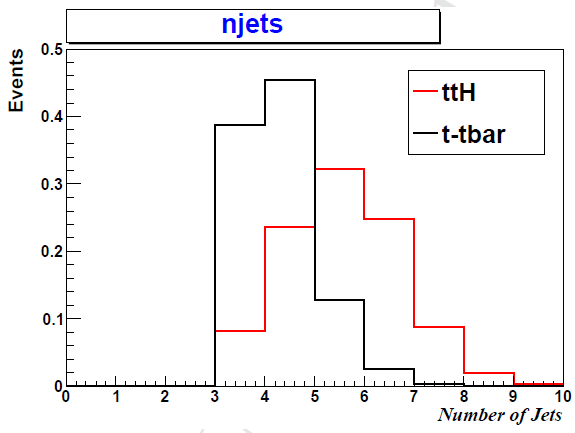 a.

b.
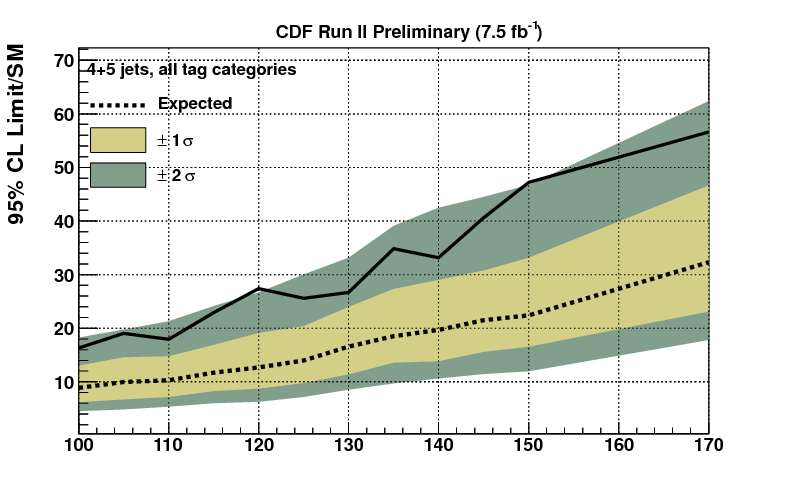 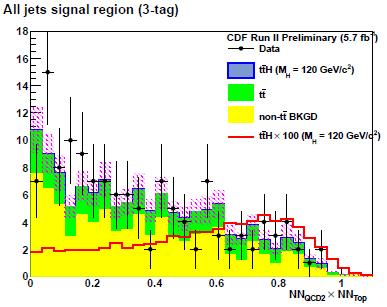 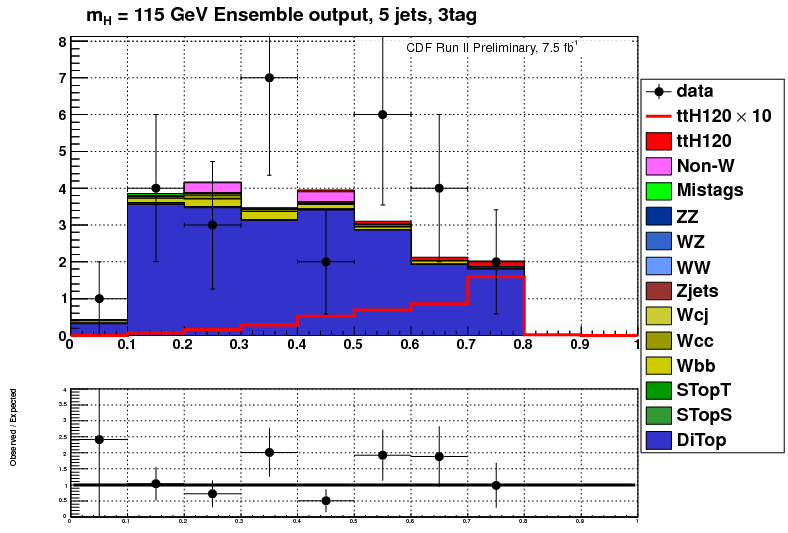 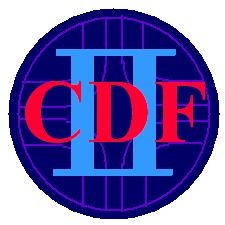 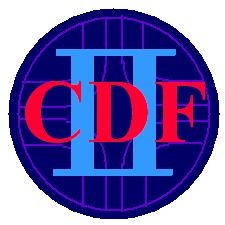 L=7.5 fb-1   at MH=115 GeV
     exp. = 11.7 x SM,  obs = 22.9 x SM
L=5.7 fb-1   at MH=115 GeV
     exp. = 20.2 x SM,  obs = 28.1 x SM
32
VH and VBF jjbb
SM Higgs Search at TeV
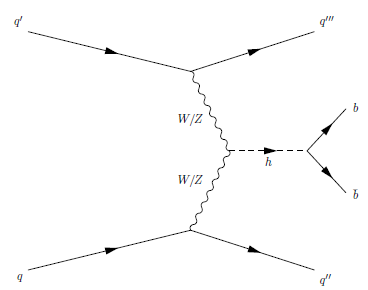 Other signatures with all jets
Signature: 4 or 5 Jets with 2 b-tags.
VH--> Vjj, Hbb
	50<Mjj<120 GeV
VBF forward jets + Hbb
	 Mjj>120 GeV
sVBF ~ 80 fb @ 
MH=115 GeV
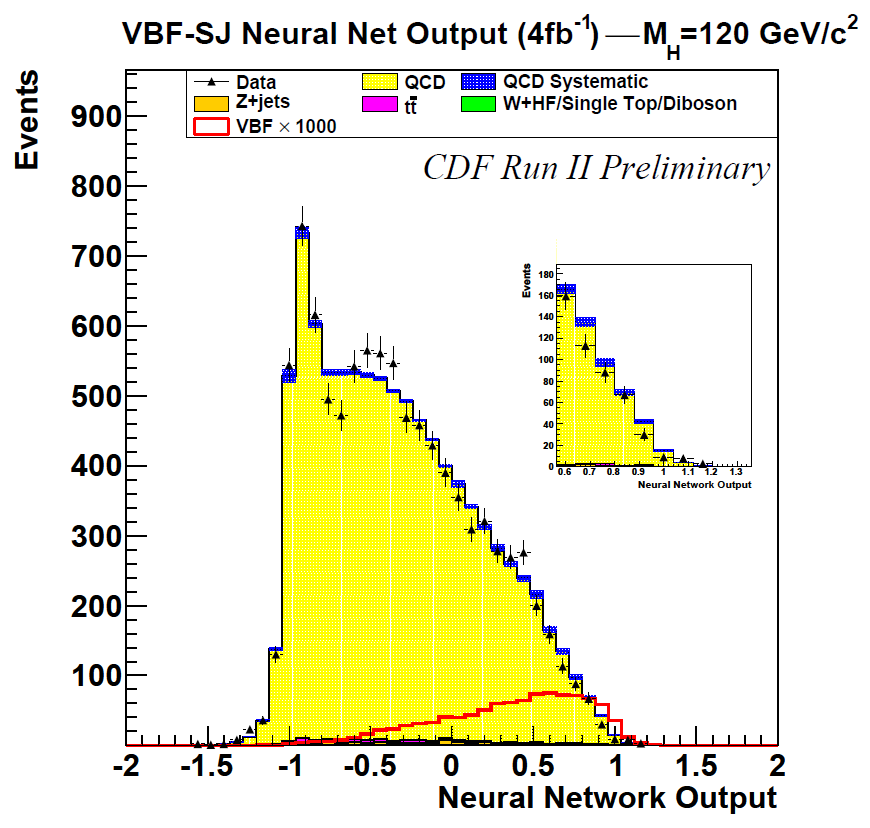 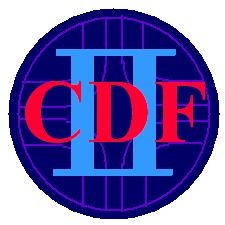 QCD BG is dominant background (98%)
Data driven estimation
Cross check with side band region
Use NN with jet shape information
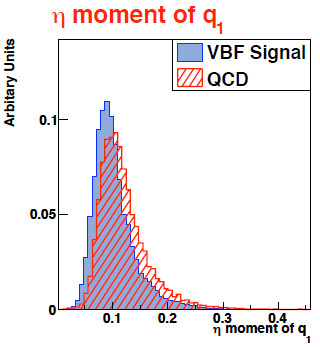 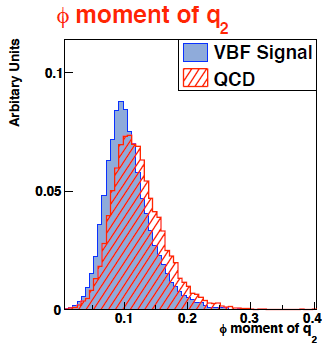 L=4.0 fb-1   at MH=115 GeV
     exp. = 17.8 x SM,  obs = 9.1 x SM
33
Summary
SM Higgs Search at TeV
Proving Hbb mode is essential to establish SM.
Data of 7.5 fb-1(CDF) and 8.5 fb-1 (Dzero) is analyzed for Hbb with vector boson associated production.
More than 30% larger data set than 2010 summer.
Significant improvement has been established
10-20% improvement on top of lumi.
	 (20 - 40% gain from last summer)
     The most sensitive channel reached 2.7 x SM. 
See Gavin’s talk for Tevatron combination
We also perform a Hbb only combination.
Benchmark analysis, VZleptons + heavy flavor jets, start to see signals. Tevatron combination is under preparation.
34
BACK UP
SM Higgs Search at TeV
35
Systematic Uncertainty
SM Higgs Search at TeV
In case of WHlvbb  (%)
Flat Systematics
W+hf: 20%
Diboson : 6%
ttbar : 10%
Single top: 12%
Shape Systematics
36
From CDF vvbb
SM Higgs Search at TeV
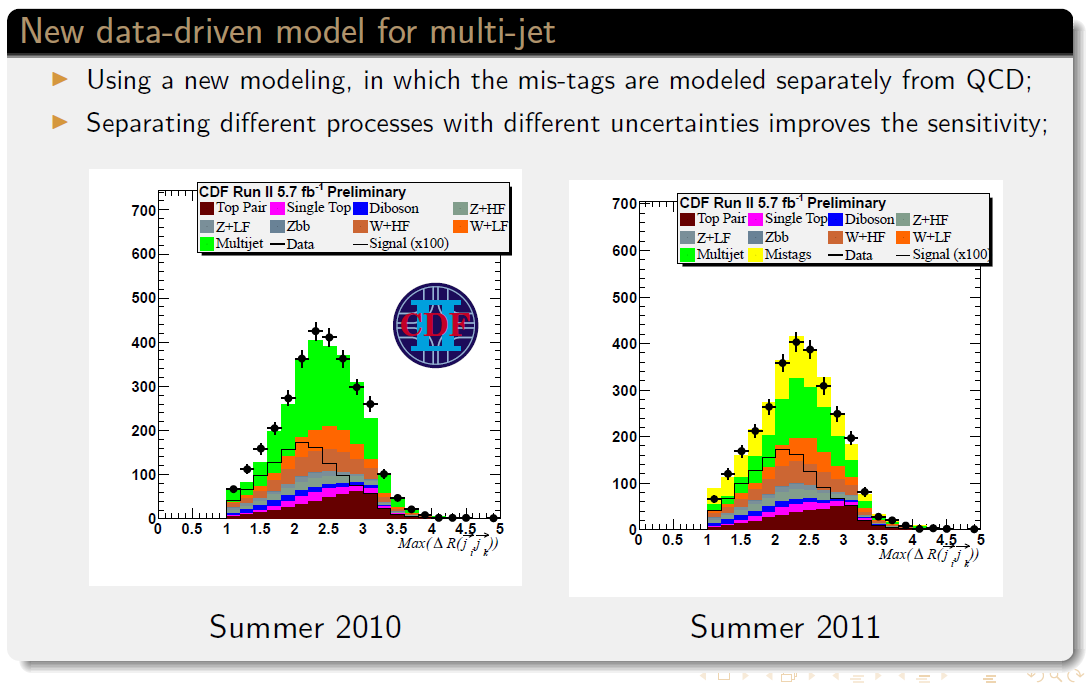 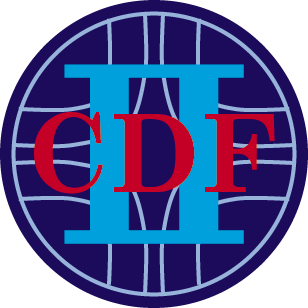 8/12
WW+WZ search in l + HF jets (2/2)
WW+WZ search in l + HF jets
Thibault Guillemin
The final discriminant used is the dijet invariant mass
 combination of four samples: central leptons/non-central muon, 1-tag/2-tag
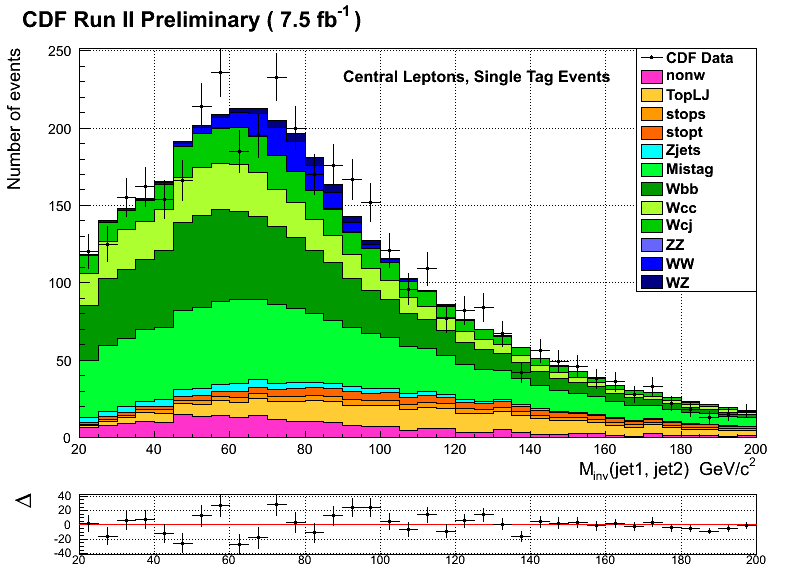 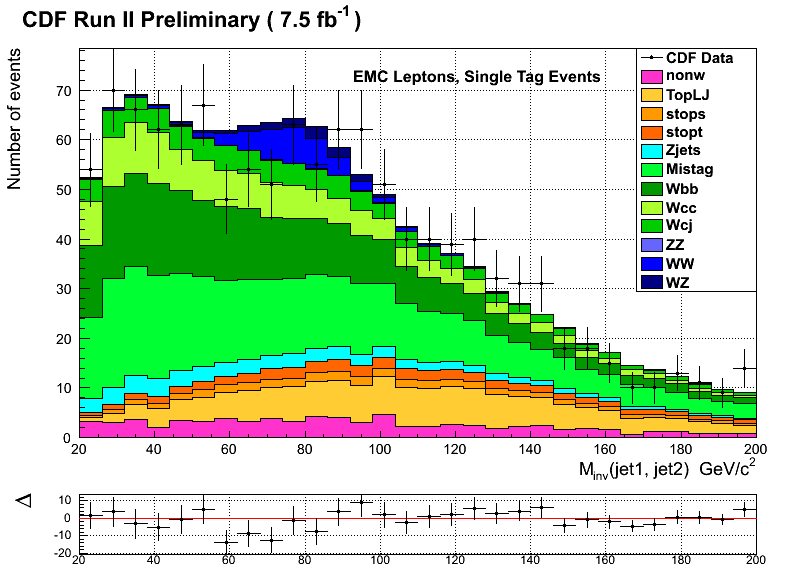 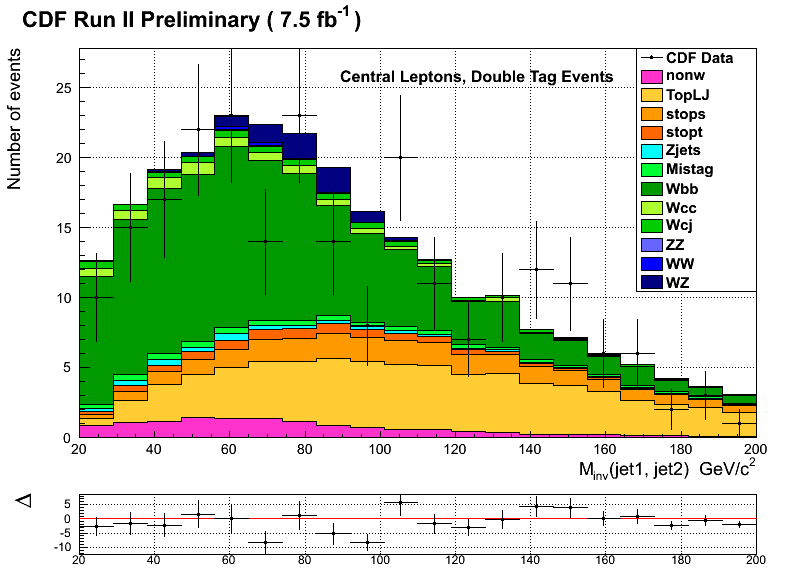 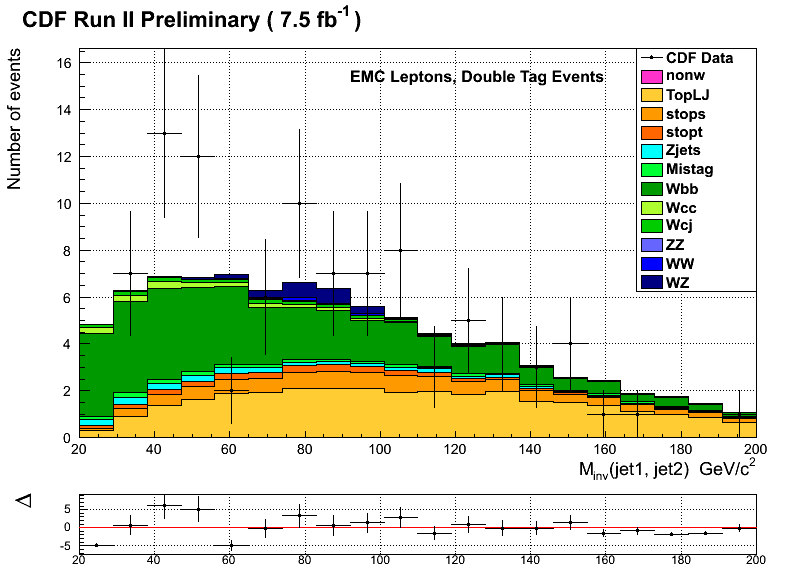 1-tag
2-tag
Cross-section measurement:
LLR for the B-only and S+B hypotheses
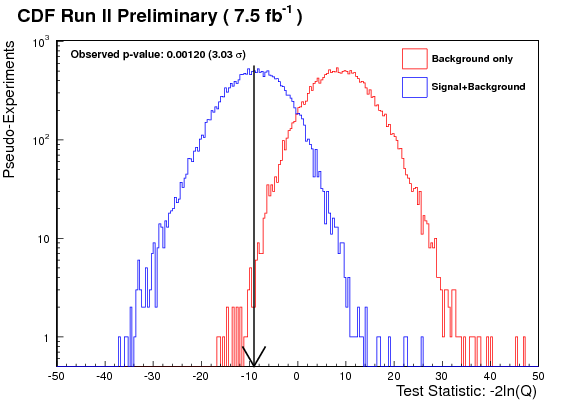 Bayesian posterior
WW+WZ→l +HF jets observed with a significance of              3.0 S.D. from the             B-only hypothesis
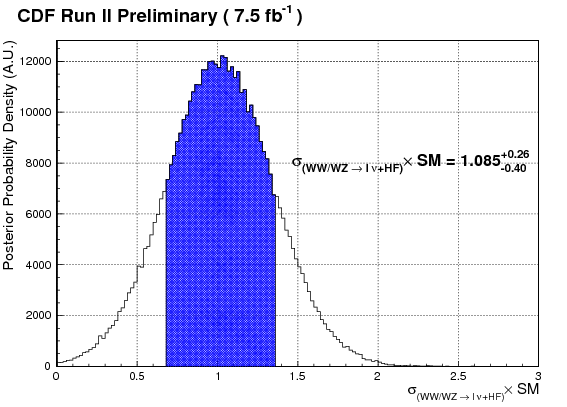 38
Improvements
SM Higgs Search at TeV
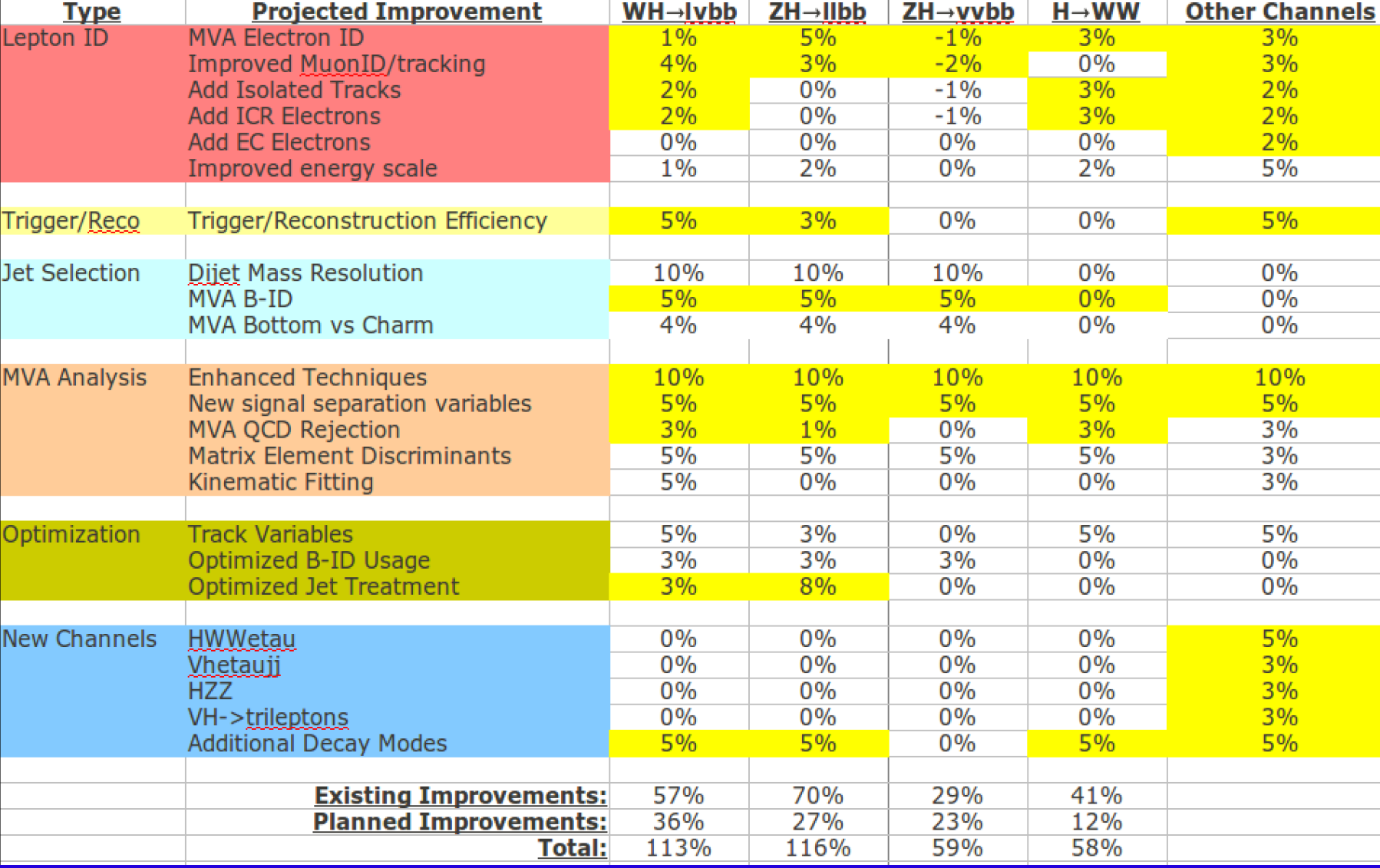 Yellow are existing improvements to be  propagated to final analysis
White are the areas we are working on.
[Speaker Notes: Put some figures in three pages.]
39
Need to consider degradations
SM Higgs Search at TeV
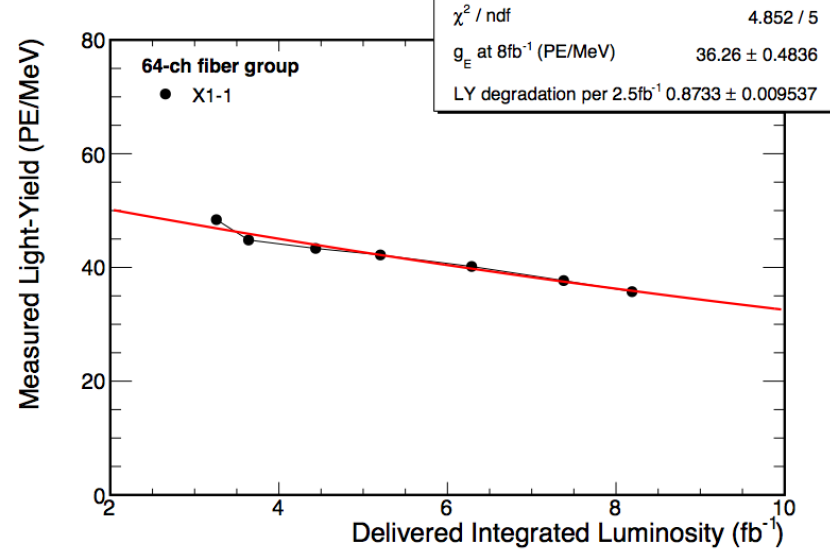 Dzero Tracker  consists from scintillation fibers
10% light yield loss per 2.5 fb-1 of luminosity.
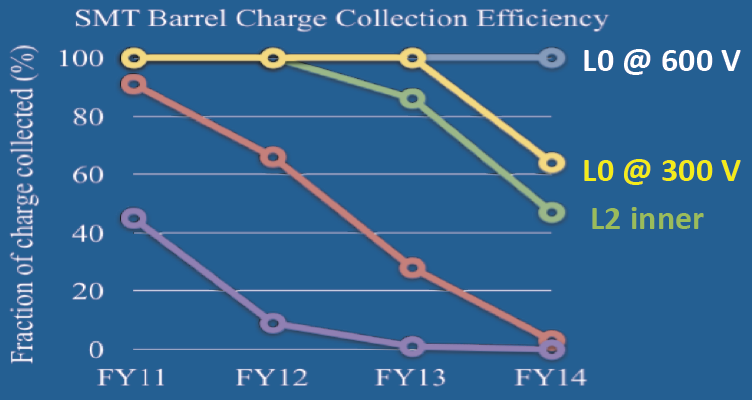 Silicon detector will reach the limitation on bias voltage in order to compensate gain drop due to radiation.
40
Expected detector aging.
SM Higgs Search at TeV
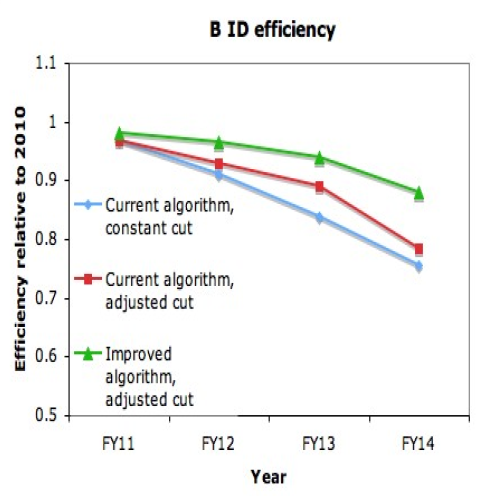 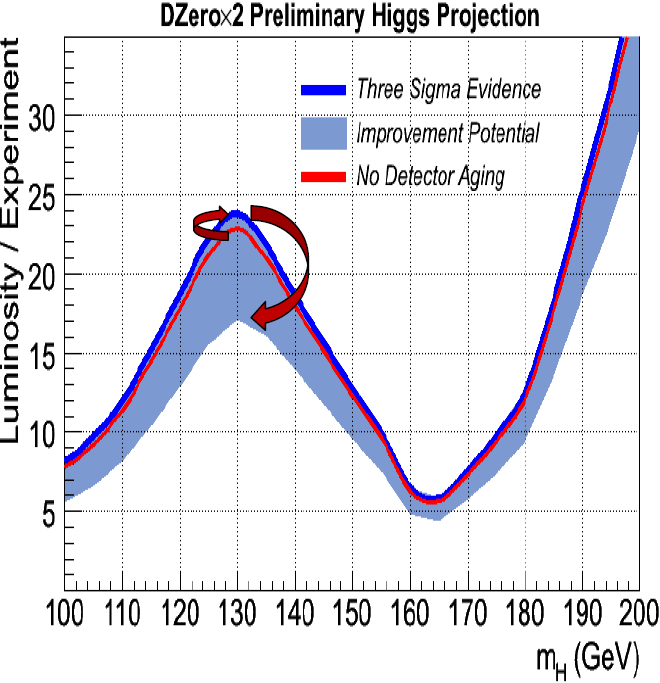 Reasonable estimation on detector aging
Degradation affects only latest dataset.
Ambitious but achievable improvements is considered.
41
2 × Dzero on 3s observation
SM Higgs Search at TeV
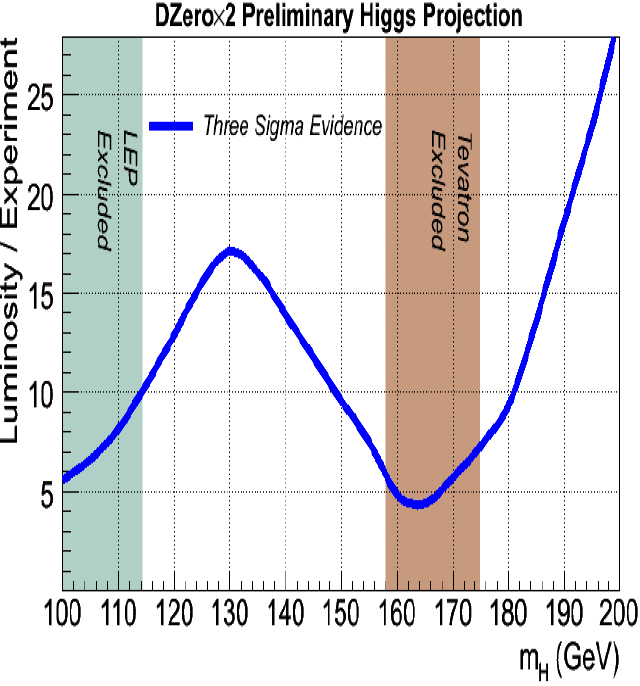 2 fb-1 / year.
2014
2013
2012
2011
2010
Required lumi. to make 3s observation including improvements and detector aging effects.
42
Background and Signal
SM Higgs Search at TeV
Cross section at √s = 1.96 TeV
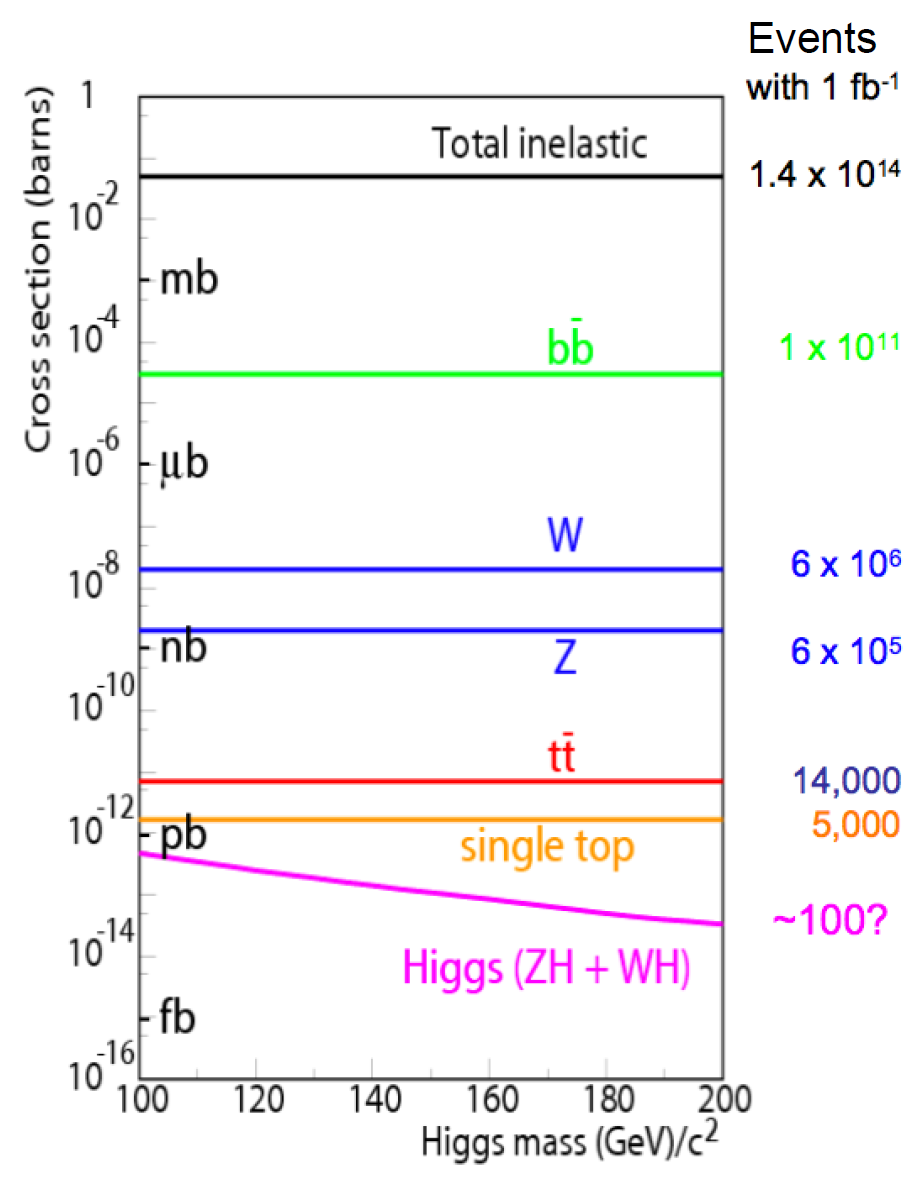 Background Estimation

Multi-Jet :    from data

W+Jet
Z+Jets
ttbar, 
Diboson            Pythia
s-top              COMPHEP
ALPGEN/Pythia
9 order difference
Signal Estimation
WH/ZH        Pythia
43
Check on the excess: signal injection
SM Higgs Search at TeV
Inject expected signal event of MH=115 GeV and check how limit curve look like.

With current luminosity, we suppose to have ~ 1 sigma excess in wide range due to mass resolution.

Looks consistent what we observe in MH~ 130 GeV.
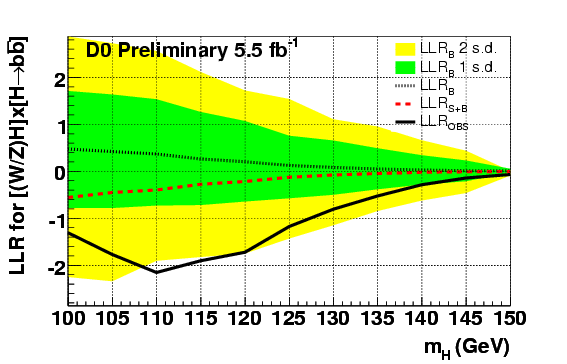 Injected signal of this plot:
 ZHvvbb with scale factor of 4.2